PROYECTO DE TITULACIÓN PREVIO A LA OBTENCIÓN DEL TÍTULO DE INGENIERO TURÍSTICO Y HOTELERO
TEMA: 
Estudio de necesidad social de la demanda y empleabilidad para el sector turismo en la provincia de Pichincha
AUTORES:
Castro Valencia Santiago David y Gavilanes Haro Karla Estefany

DIRECTORA:
MGS. Giomara Del Carmen Troya Santillán

SANGOLQUÍ
2020
Estructura de la investigación
Propuesta
Diseño y elaboración
- Estudio de mercado
- Segmentos de estudio 
- Estudio de la oferta
- Estudio de la demanda
Propuesta
Nueva Oferta académica.
-     Malla curricular
- Metodología
- Diseño y Tipología
- Población y Muestra
- Herramienta de recolección de datos
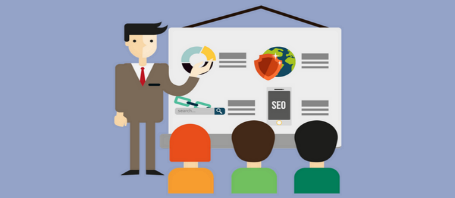 -Fundamentación Teórica
- Marco Referencial
- Marco Conceptual
- Marco  Legal
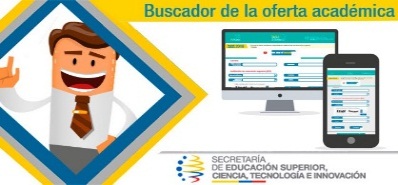 - Antecedentes
- Planteamiento del problema 
- Justificación 
- Objetivos
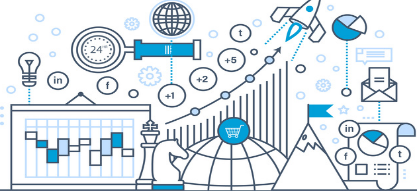 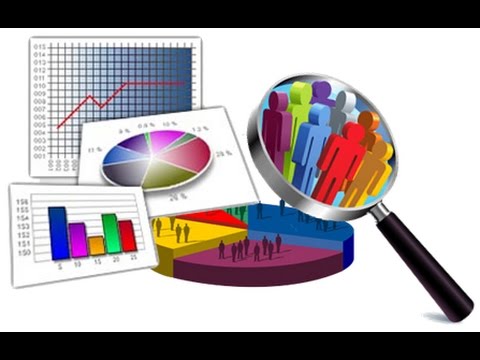 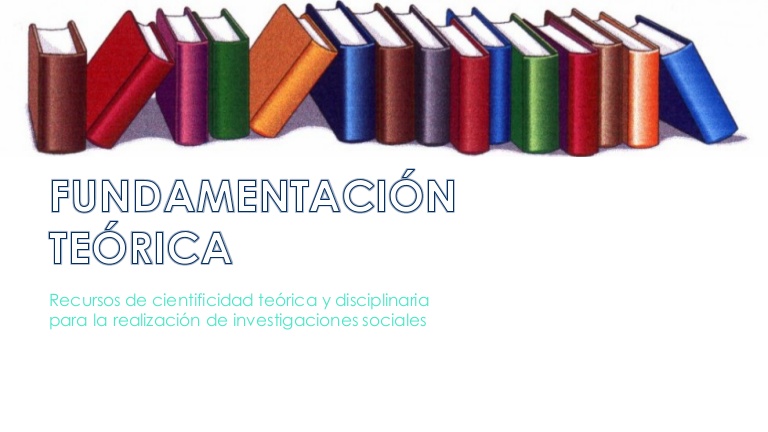 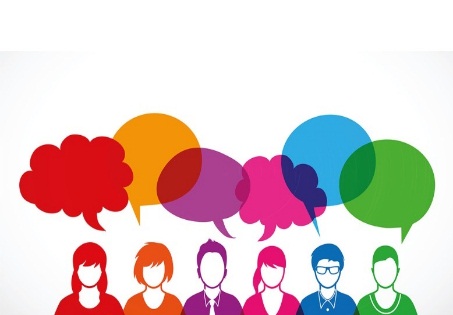 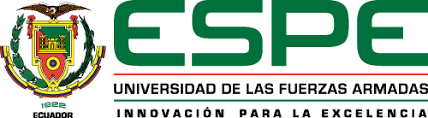 Antecedentes
Sector Turismo – Actividad económica
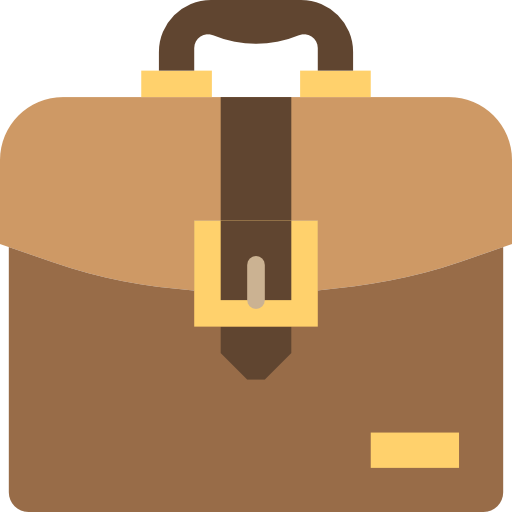 PIB
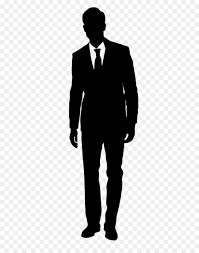 2019
Industria Turística
Tecnicismo Especialización Laboral
2,2%
1,5
2,2%
477.382
La ley de Turismo – Capacitación Técnica y Profesional
3%
463.320
Ante la creciente demanda turística
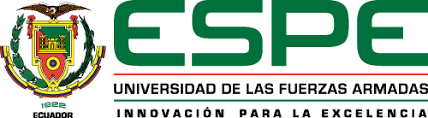 Problemática
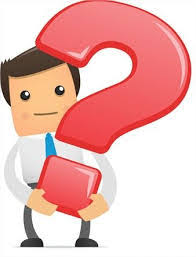 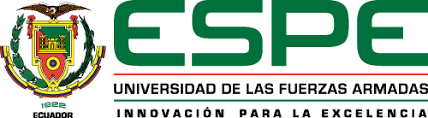 Objetivos
General
Especifico
Especifico
Especifico
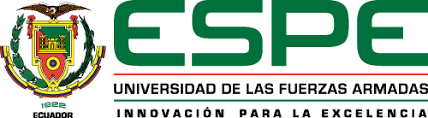 Capítulo 1 Marco Teórico
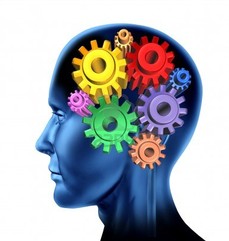 Matriz de la teoría de necesidades según autores
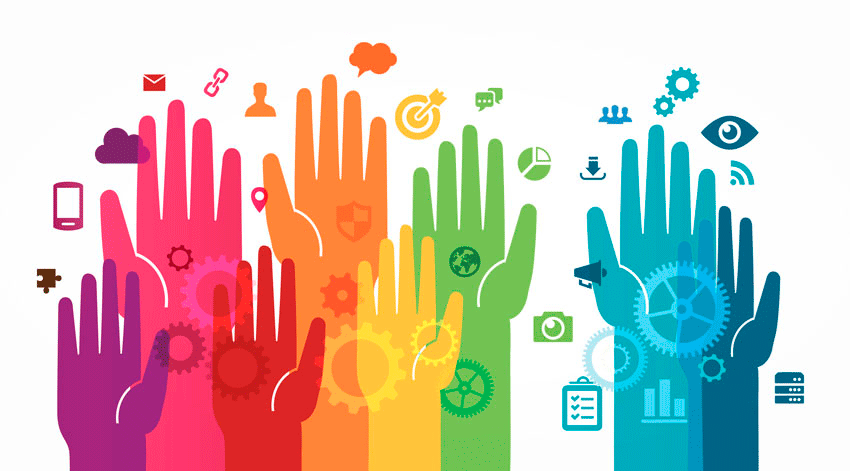 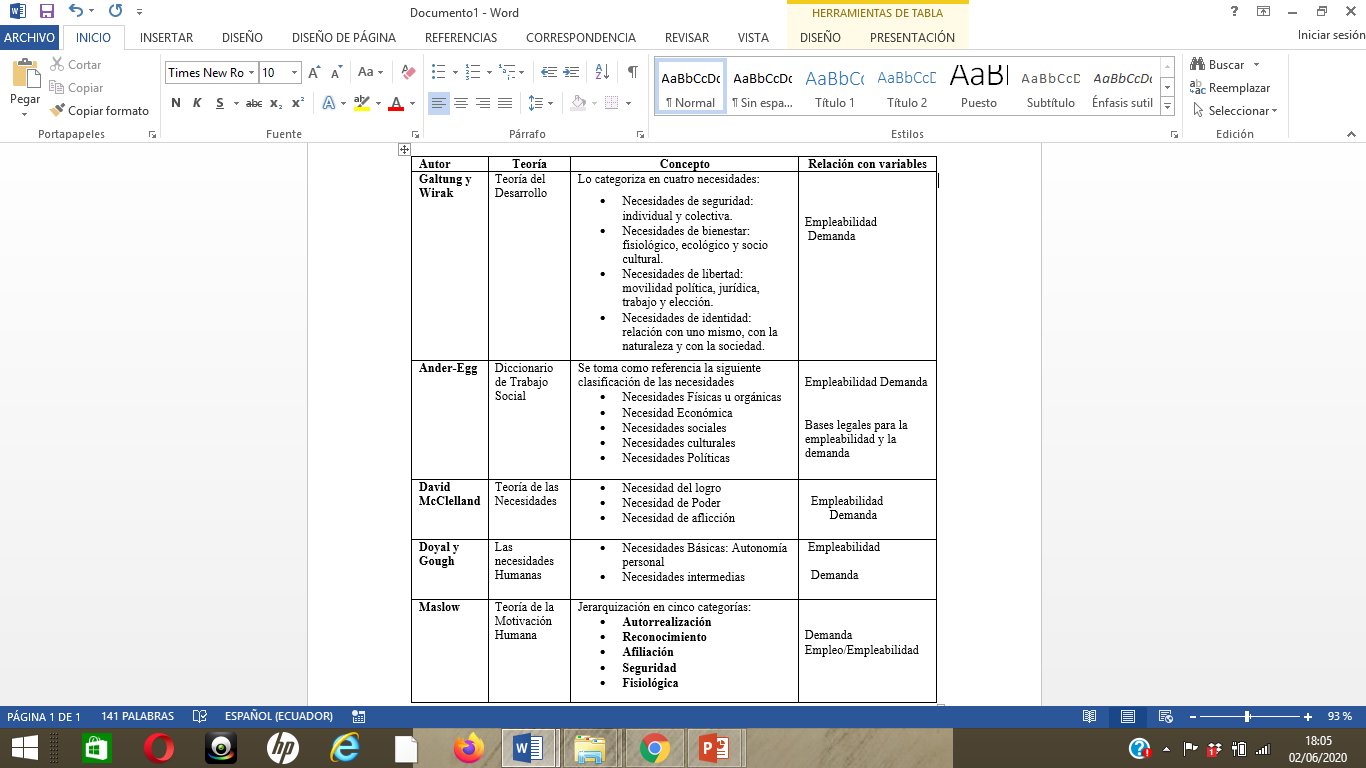 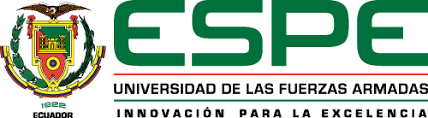 Teoría de la Motivación Humana
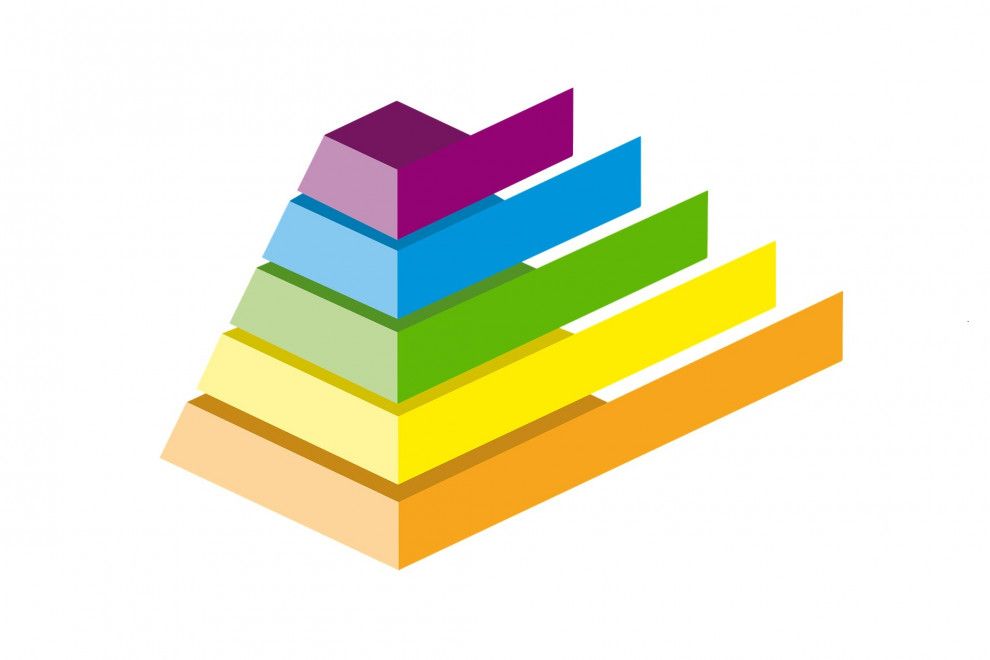 Empleabilidad
El mayor logro
Necesidades  Secundarias
Autorrealización
Teoría del conocimiento Reconocimiento Familiar, laboral
Reconocimiento/
Estima
Teoría de Pertenencia
El cariño, amor y pertinencia
Afiliación/
Sociales
Teoría Económica/Ley de Oferta y Demanda Seguridad individual de orden publico: como empleo, ingreso familiar, salud
Necesidades Primarias
Seguridad
Fisiológicas
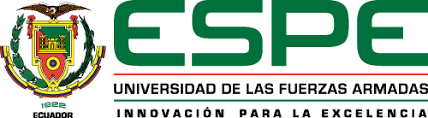 Marco Referencial y Legal
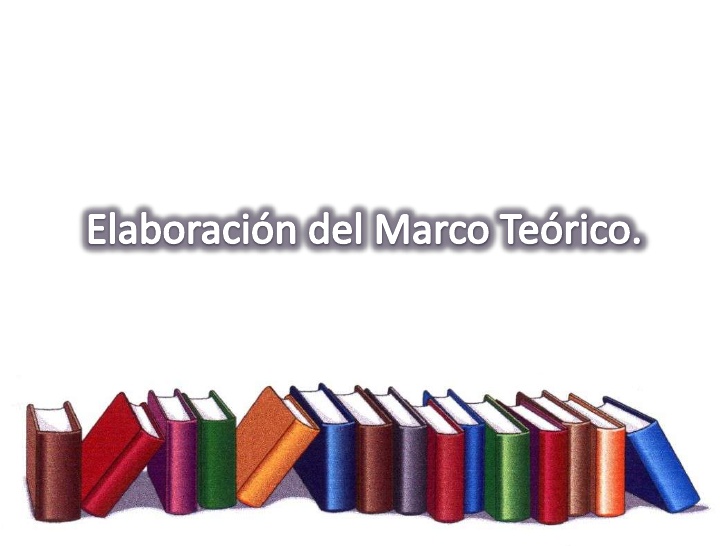 Eje central que es el Fomento a la inversión.
Este eje impulsa el fomento de la empleabilidad.
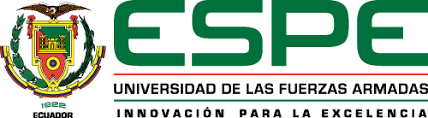 Capítulo 2Marco Metodológico
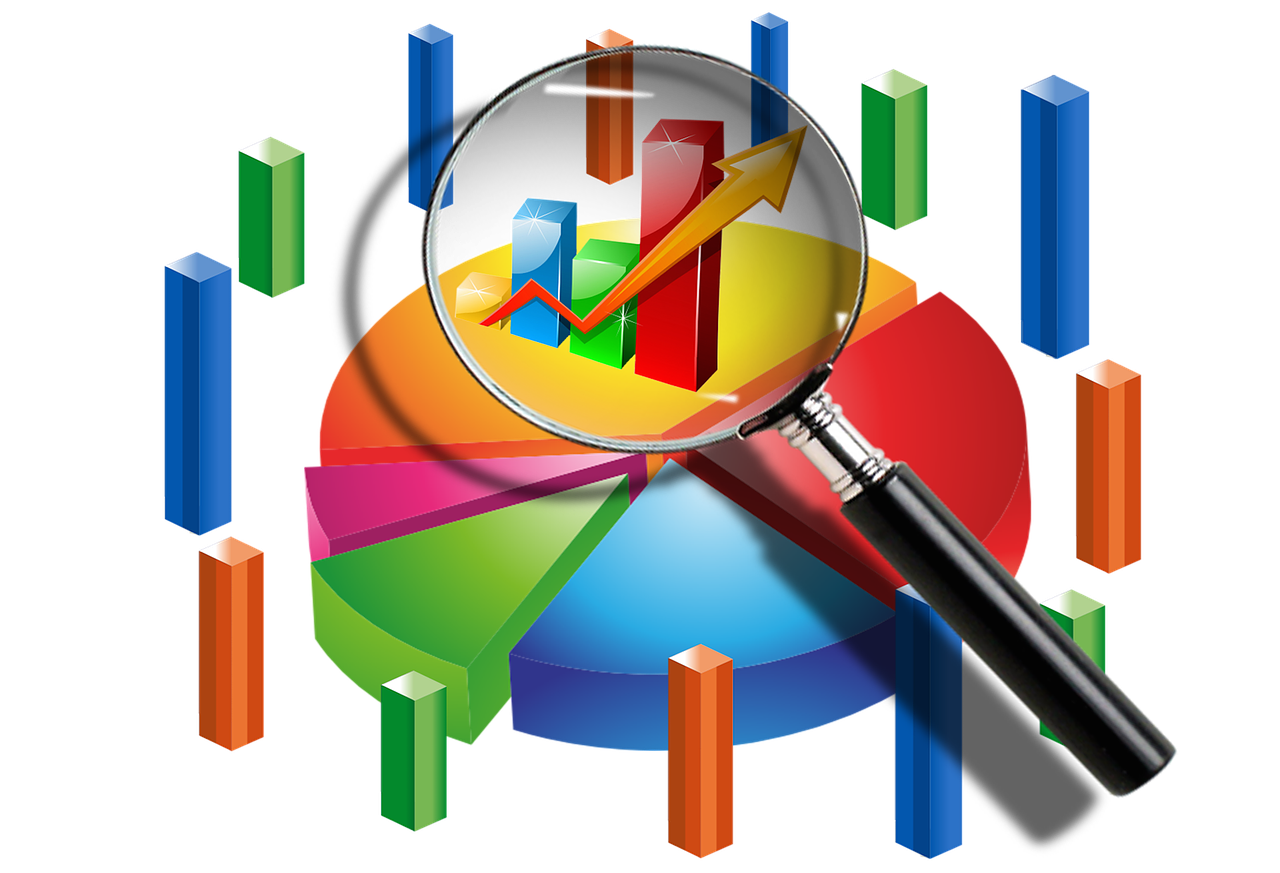 Marco Metodológico
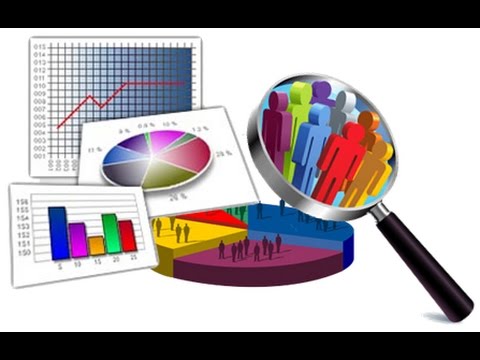 Sistemas de Indicadores Sociales
Variables Cuantitativas
Tipología de la Investigación
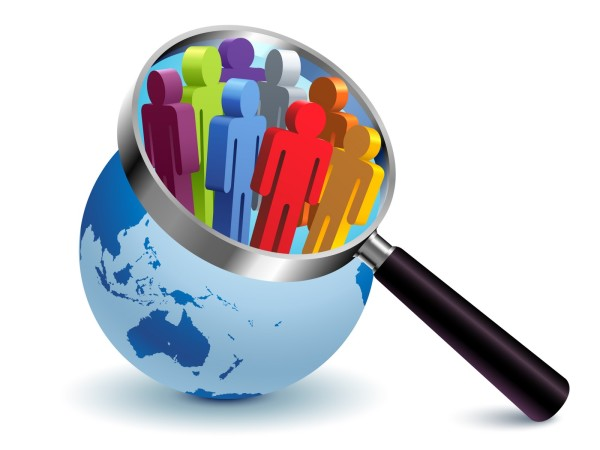 Instrumentos de recolección de datos
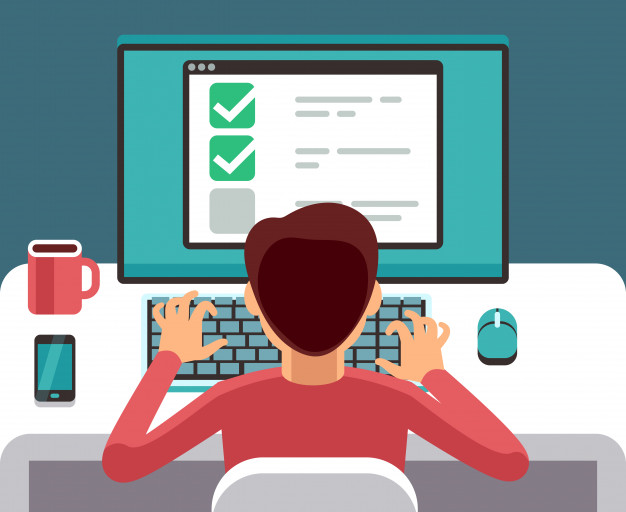 Diseño y tipo de muestreo por segmentos
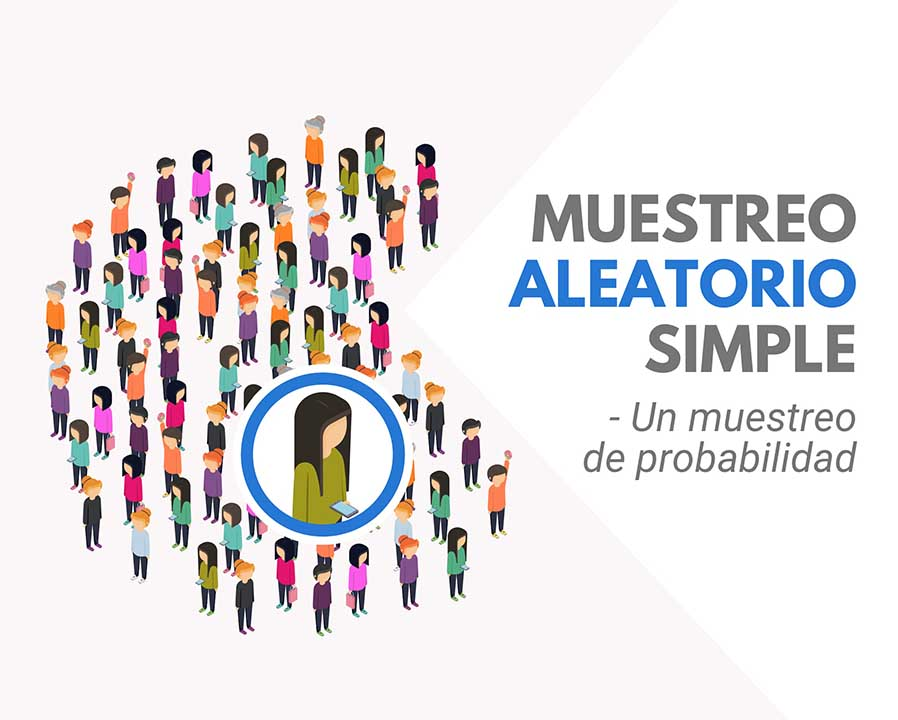 Capítulo 3 Estudio de mercado
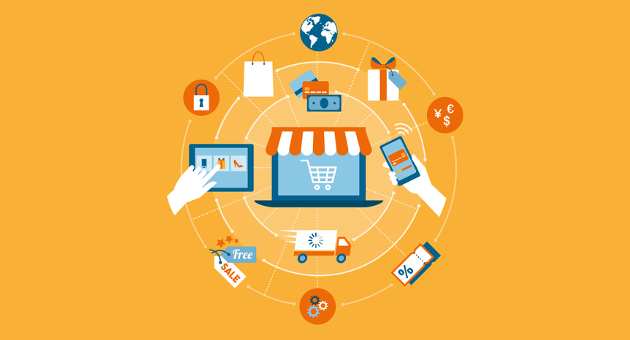 Formula Finita Segmento de la Provincia de Pichincha
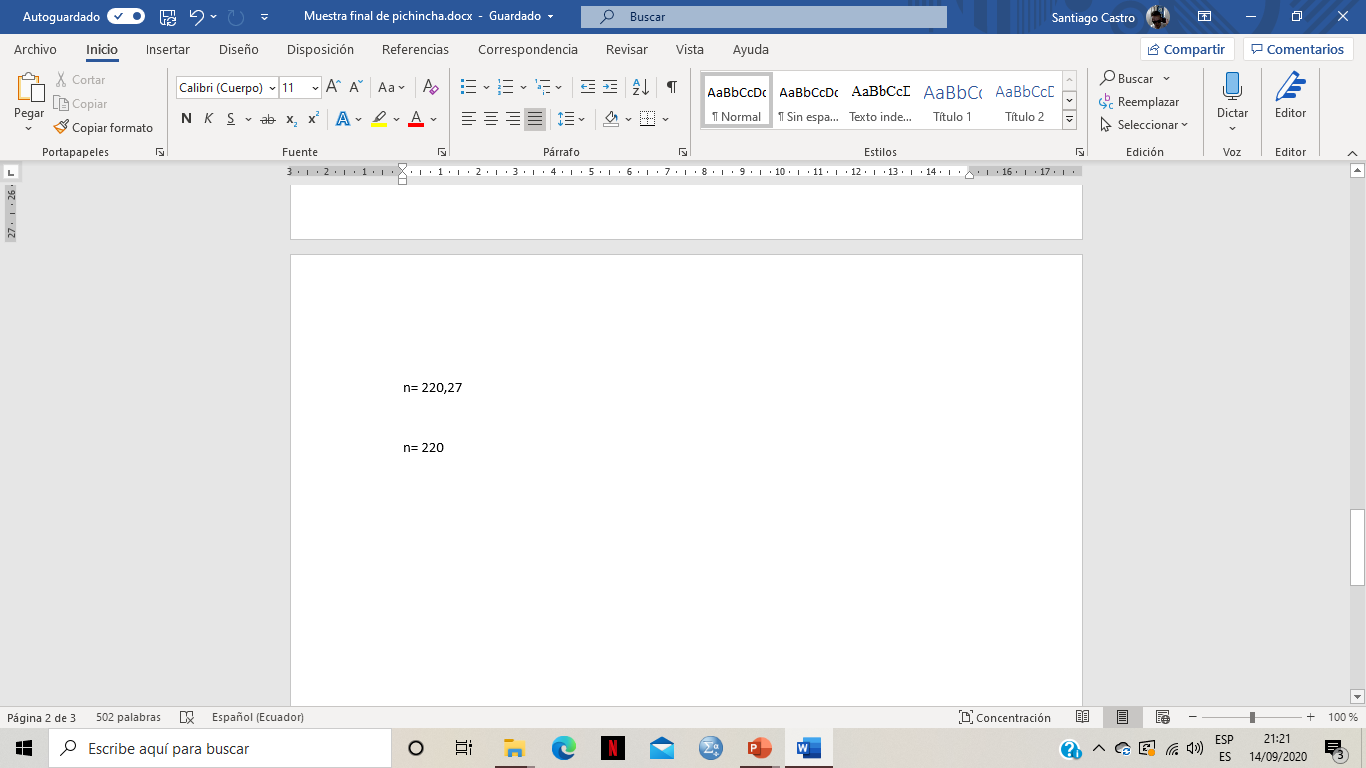 Necesidades Sociales
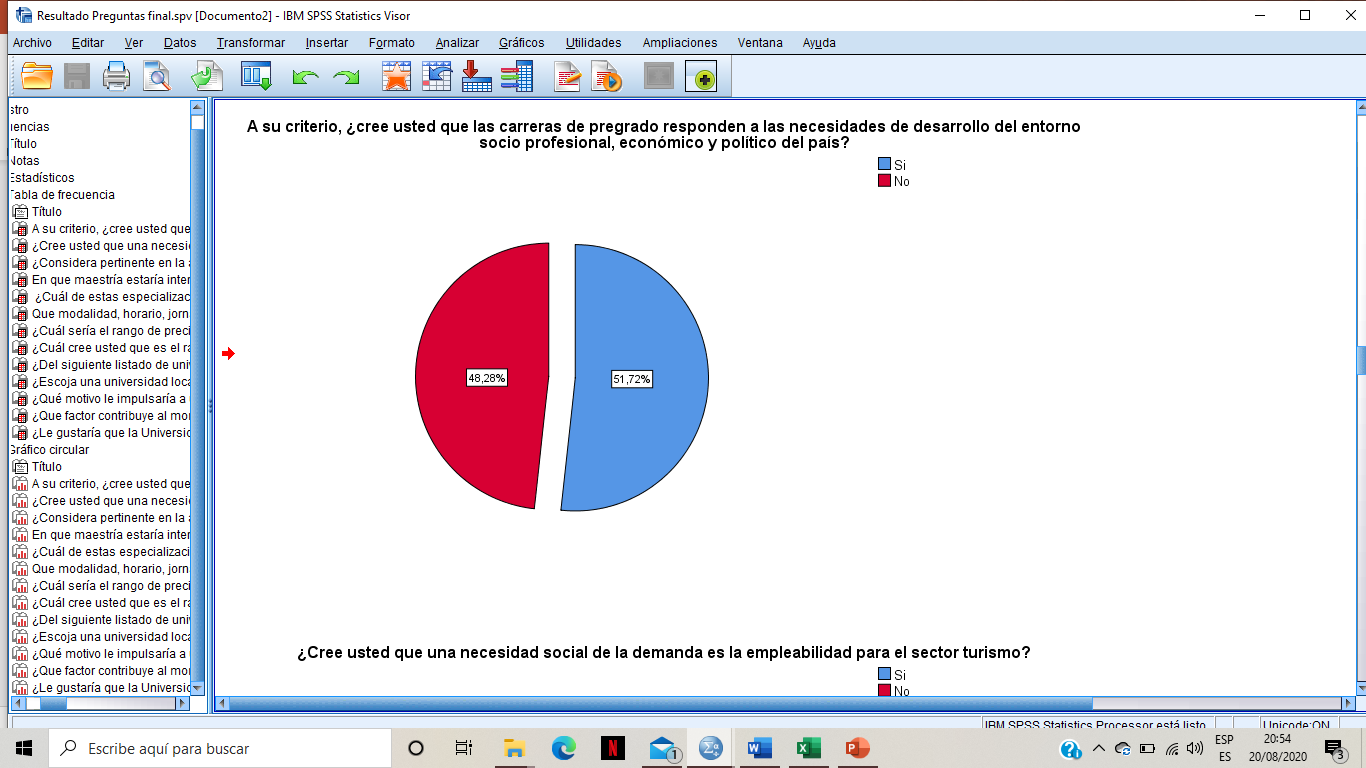 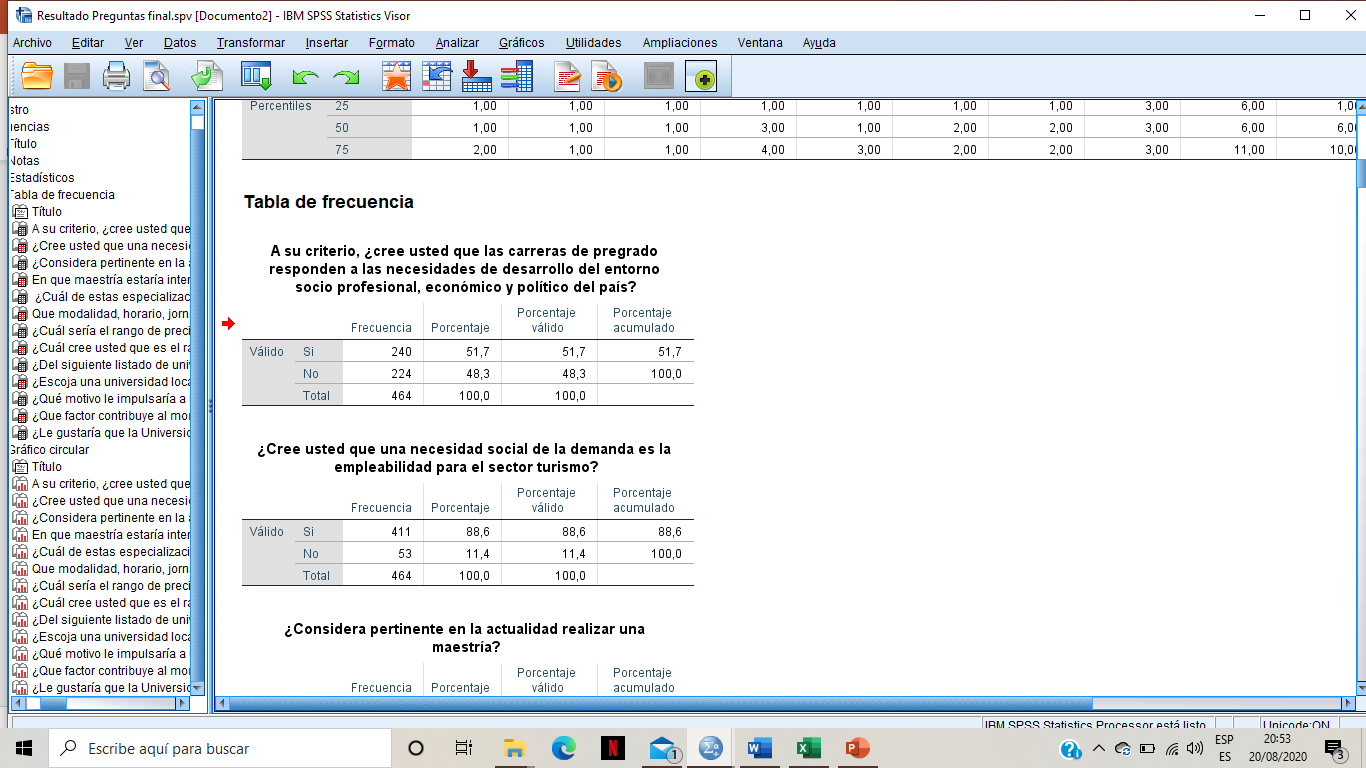 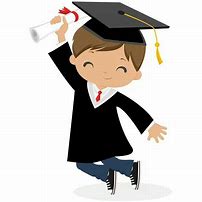 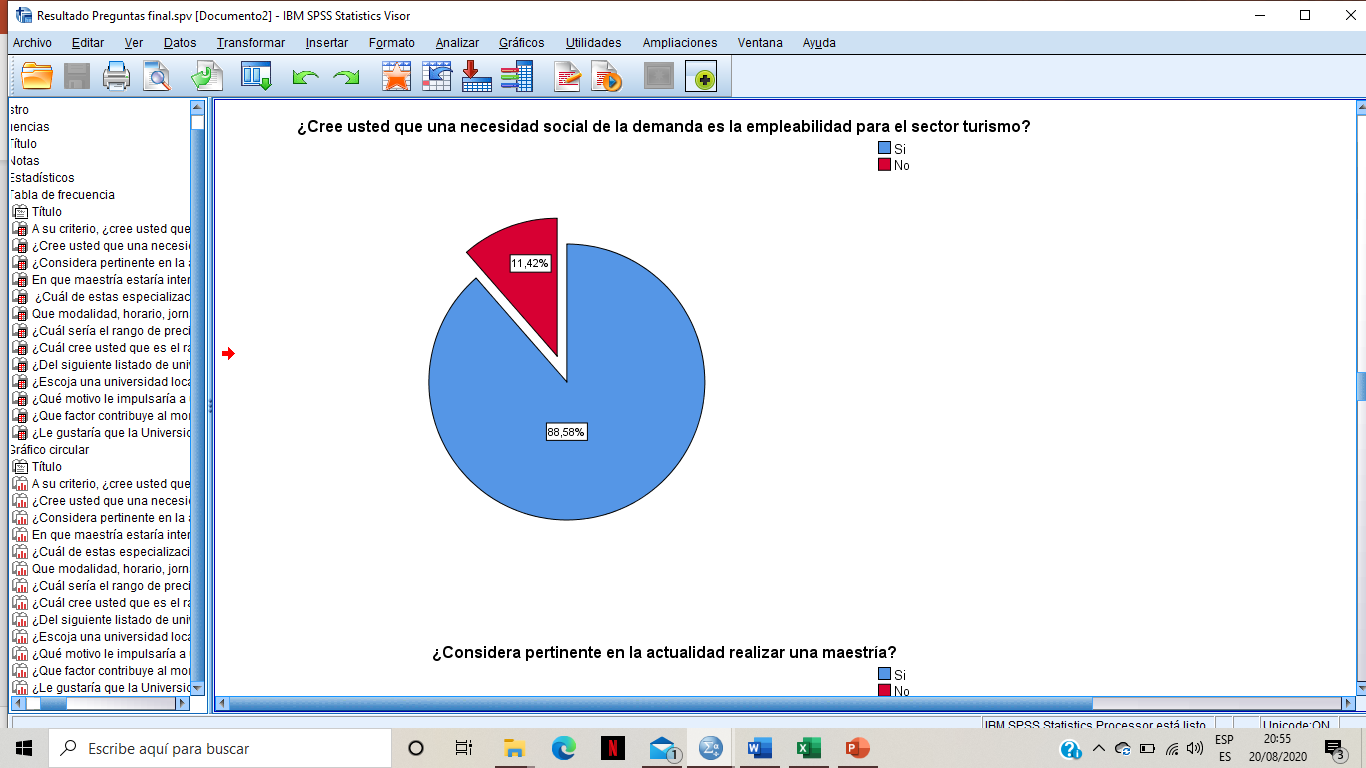 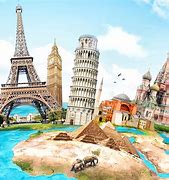 Demanda
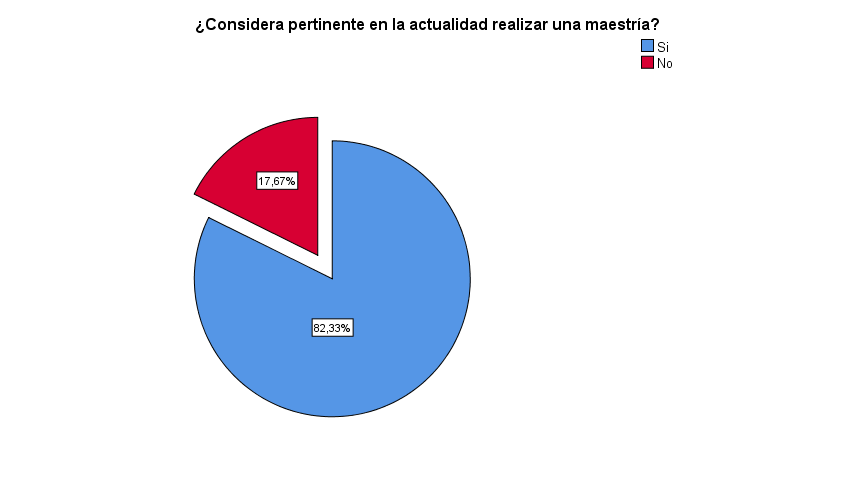 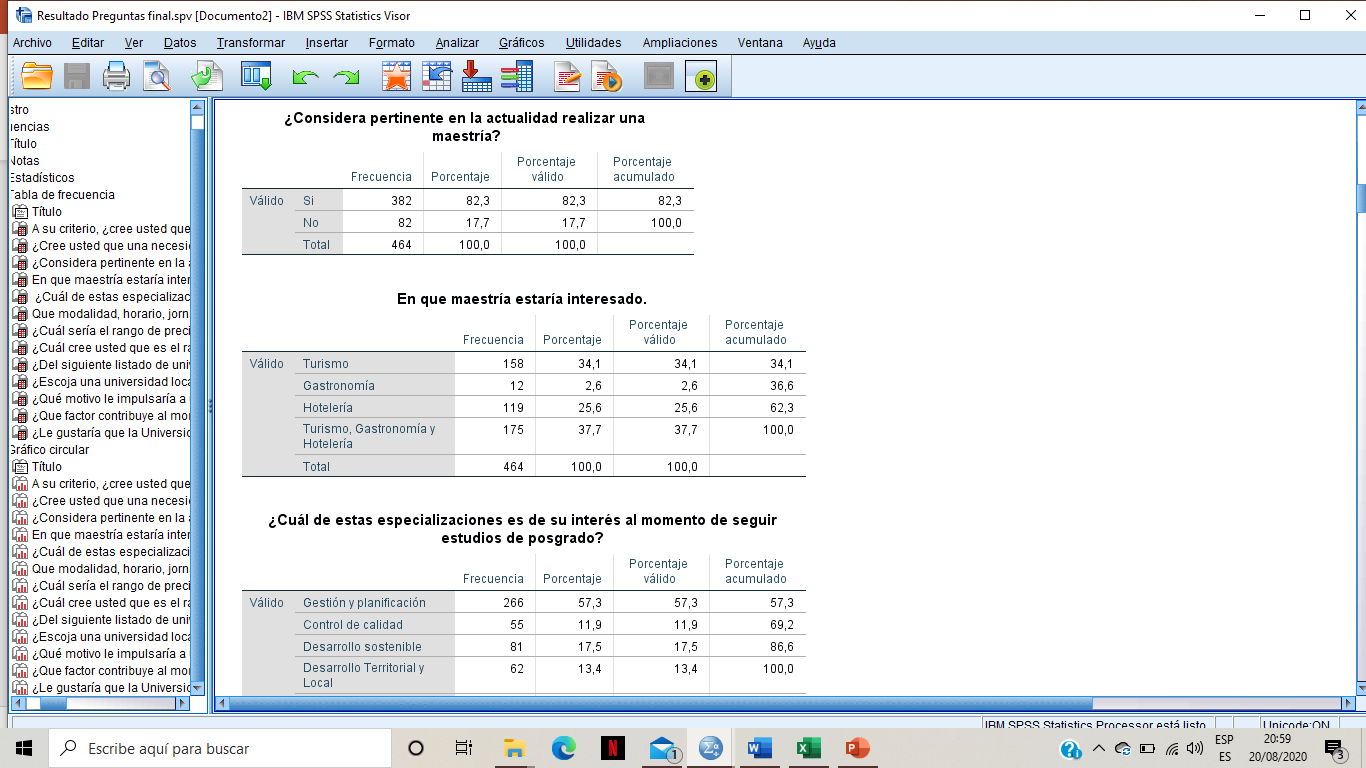 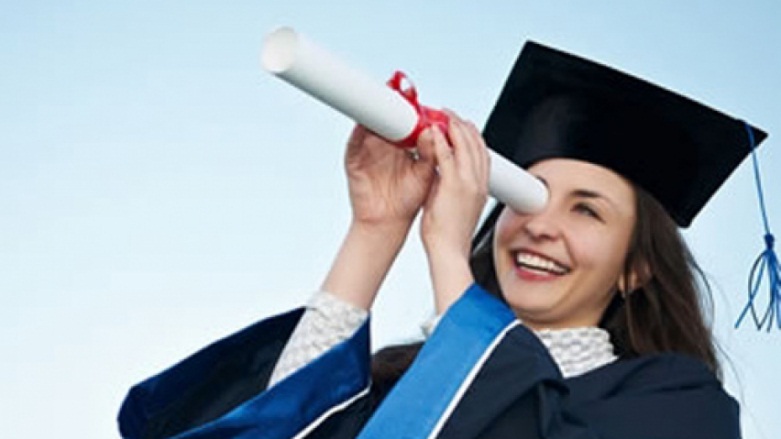 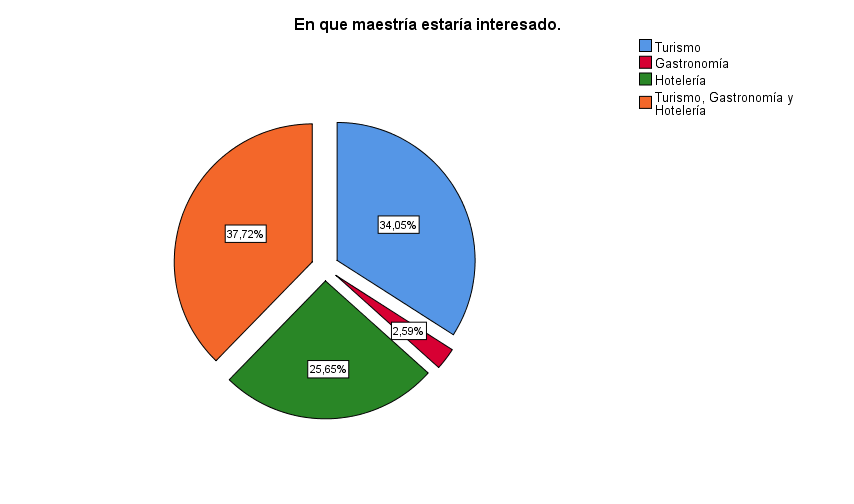 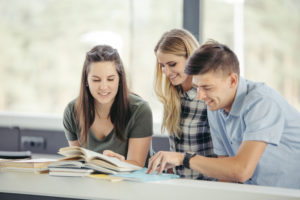 Demanda
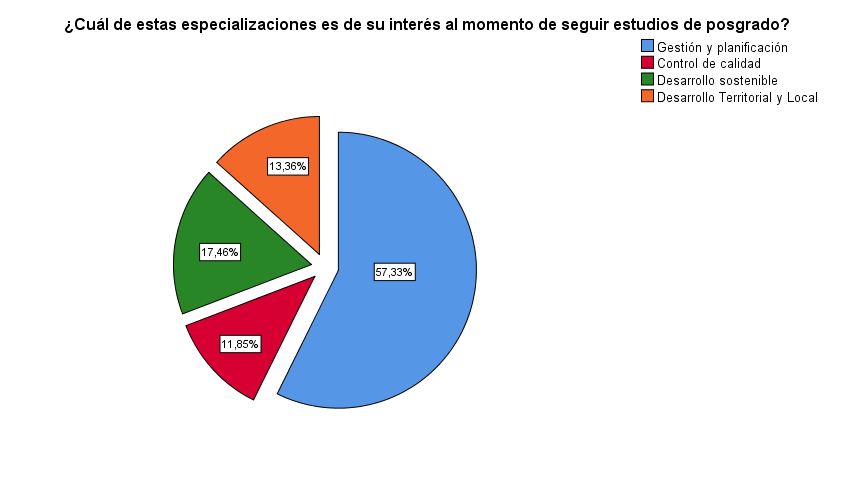 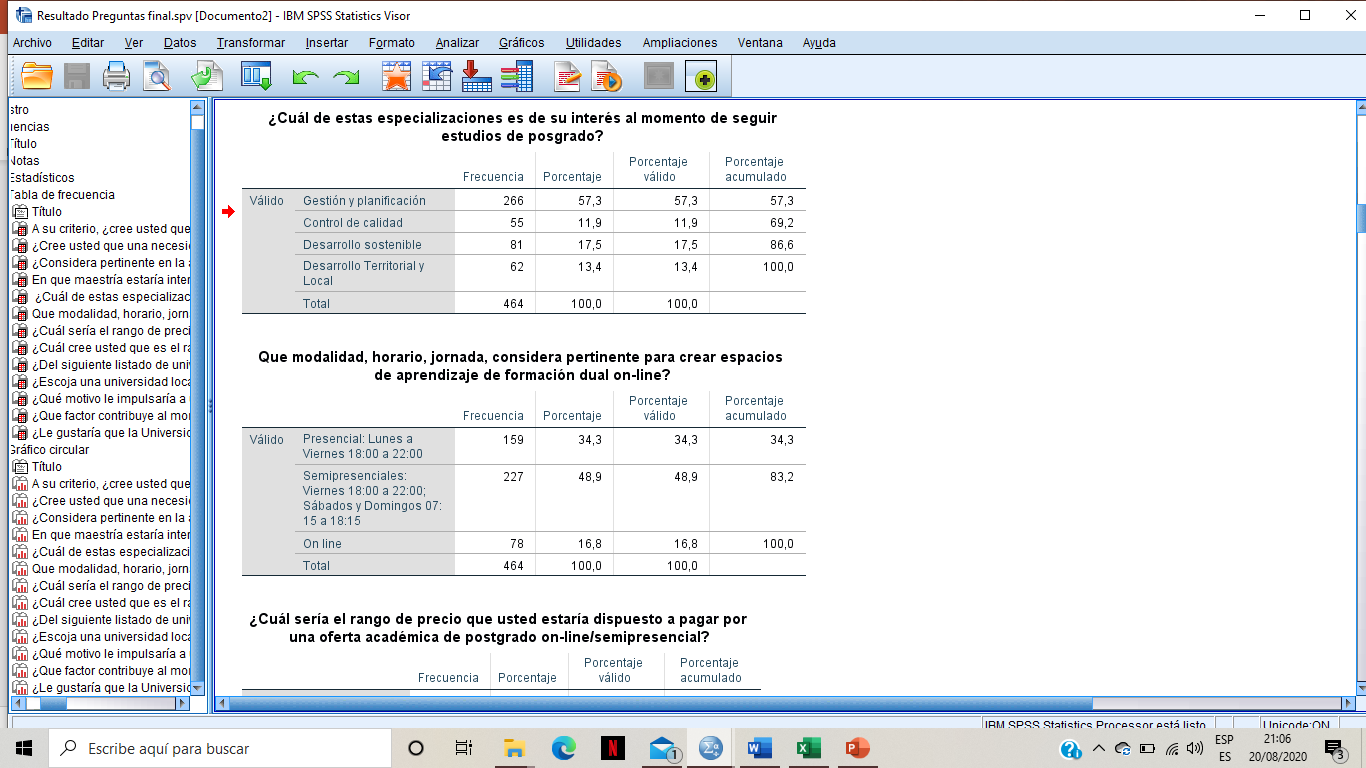 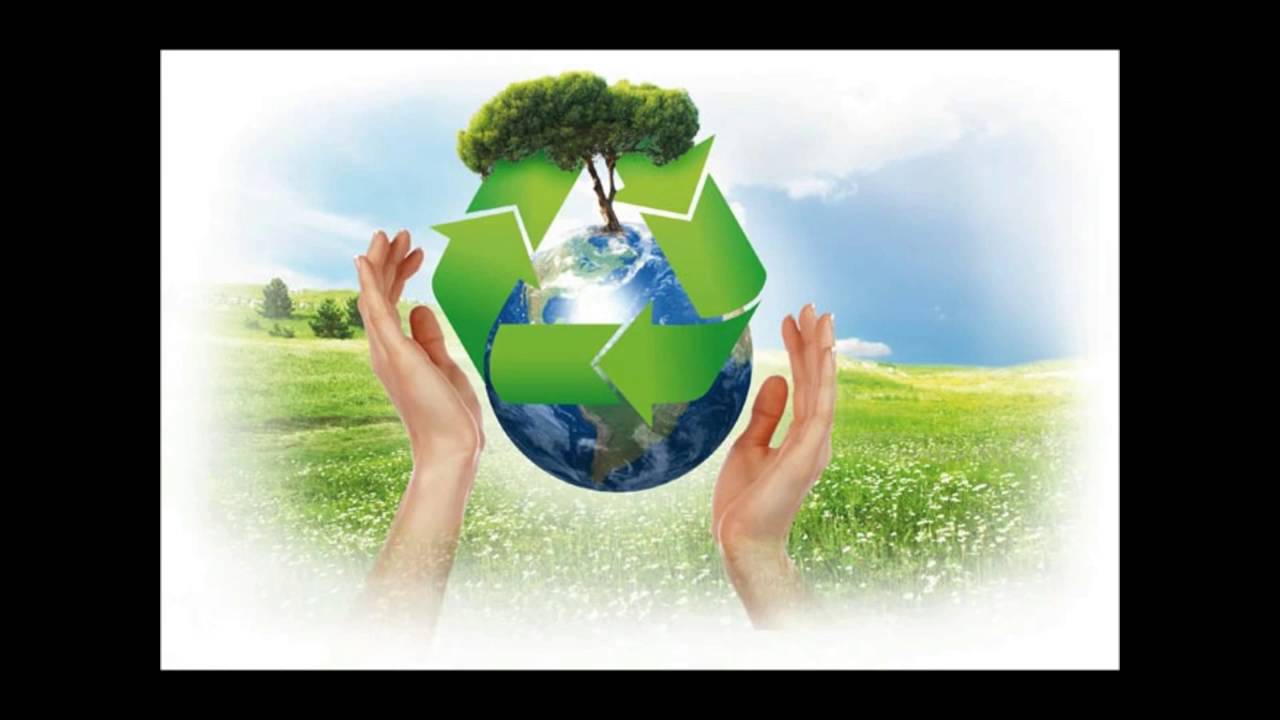 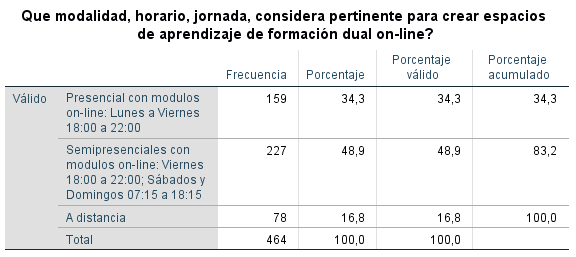 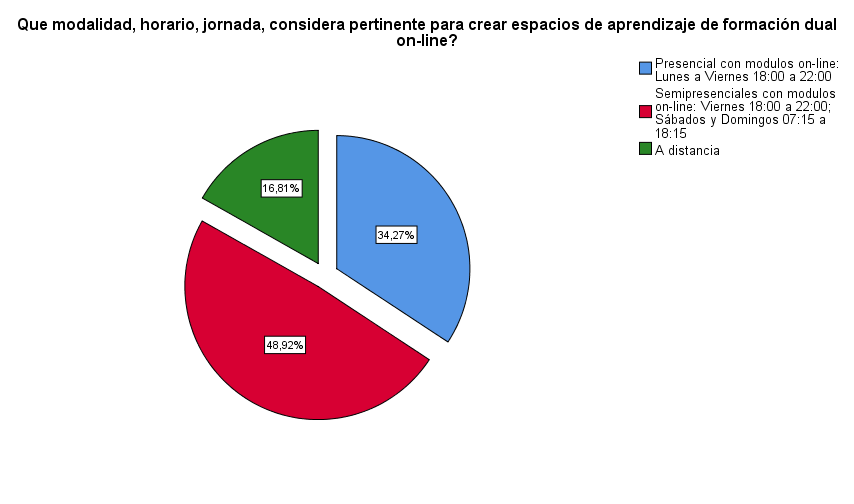 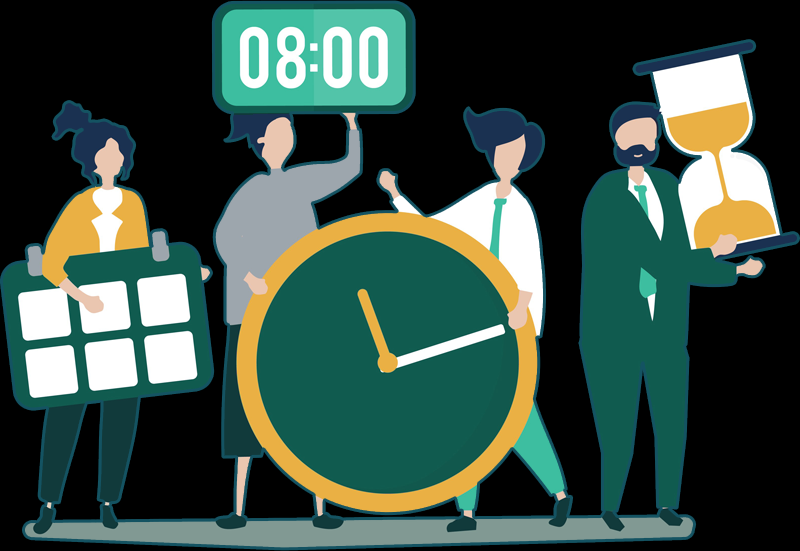 Demanda
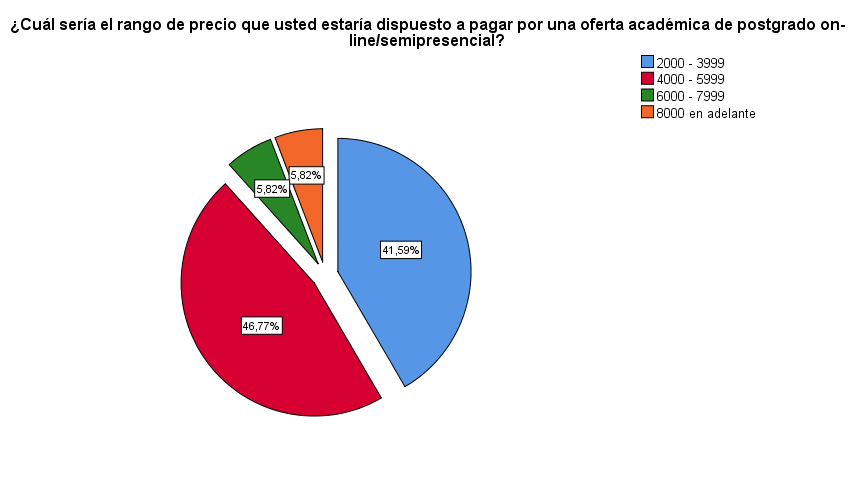 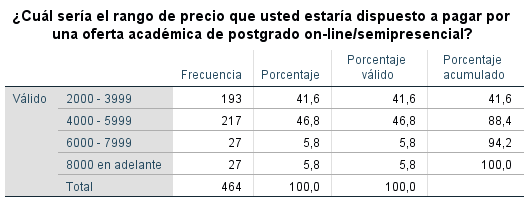 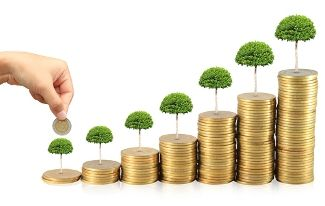 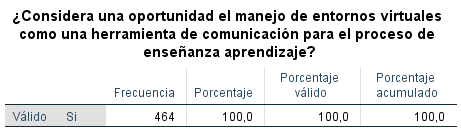 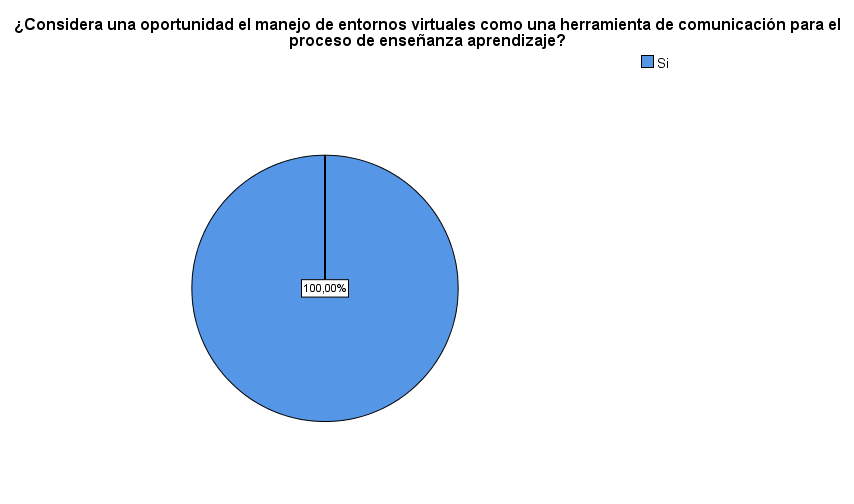 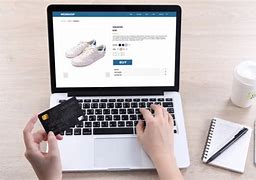 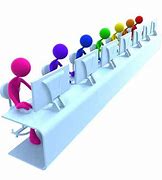 Empleabilidad
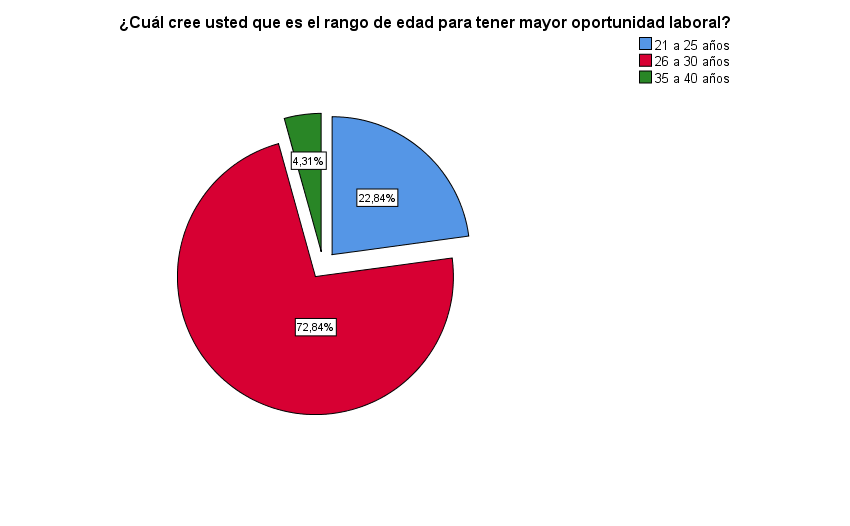 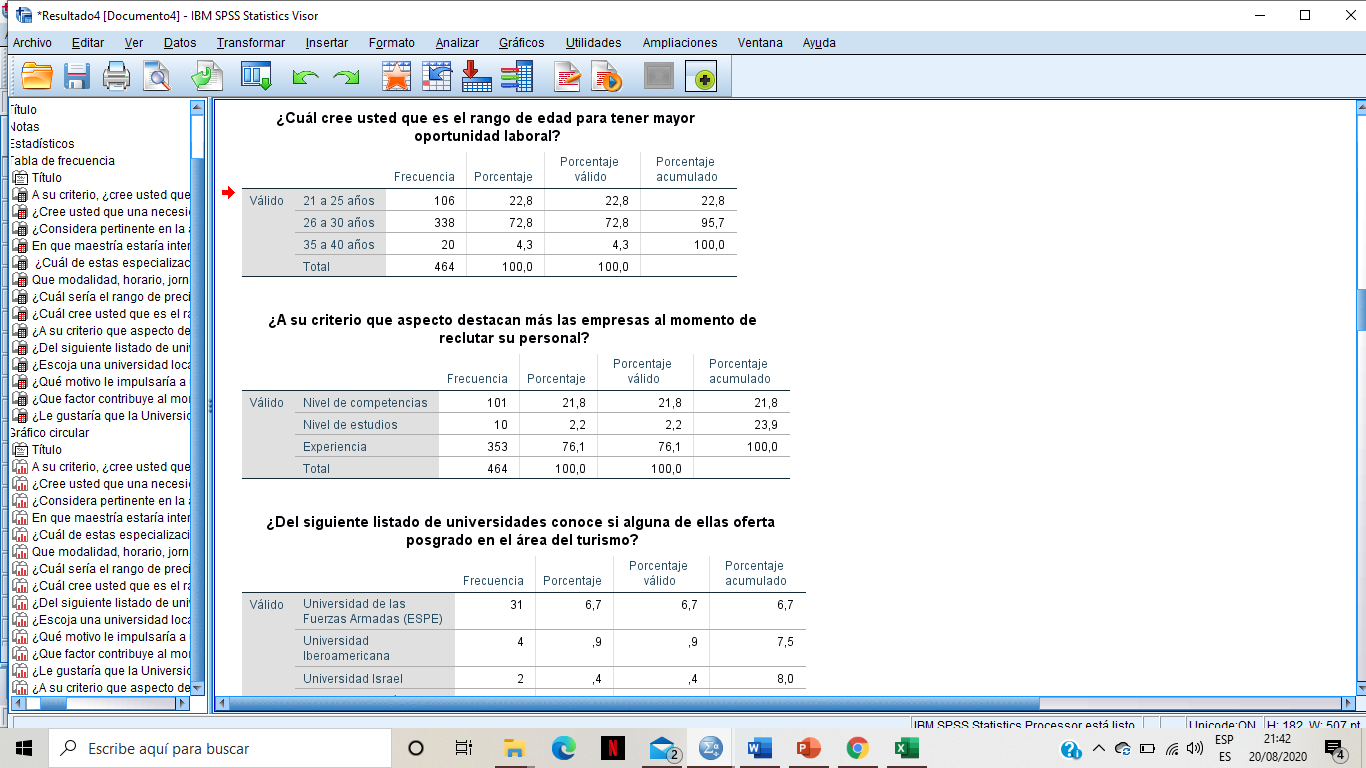 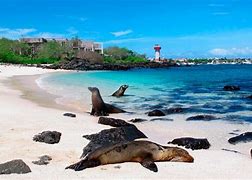 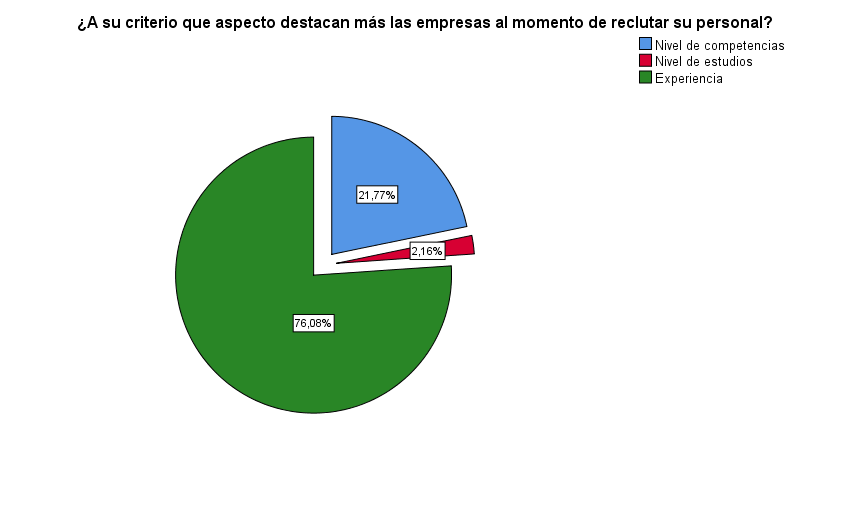 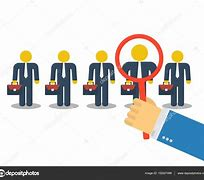 Empleabilidad Competencias transversales
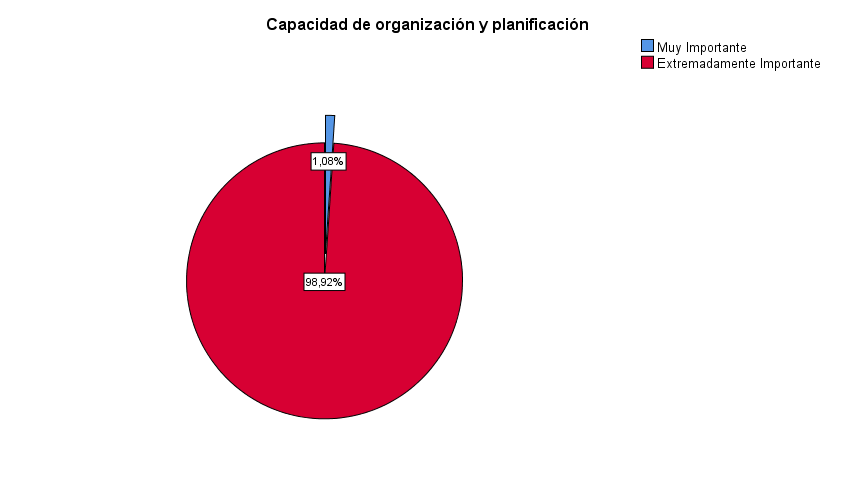 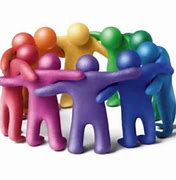 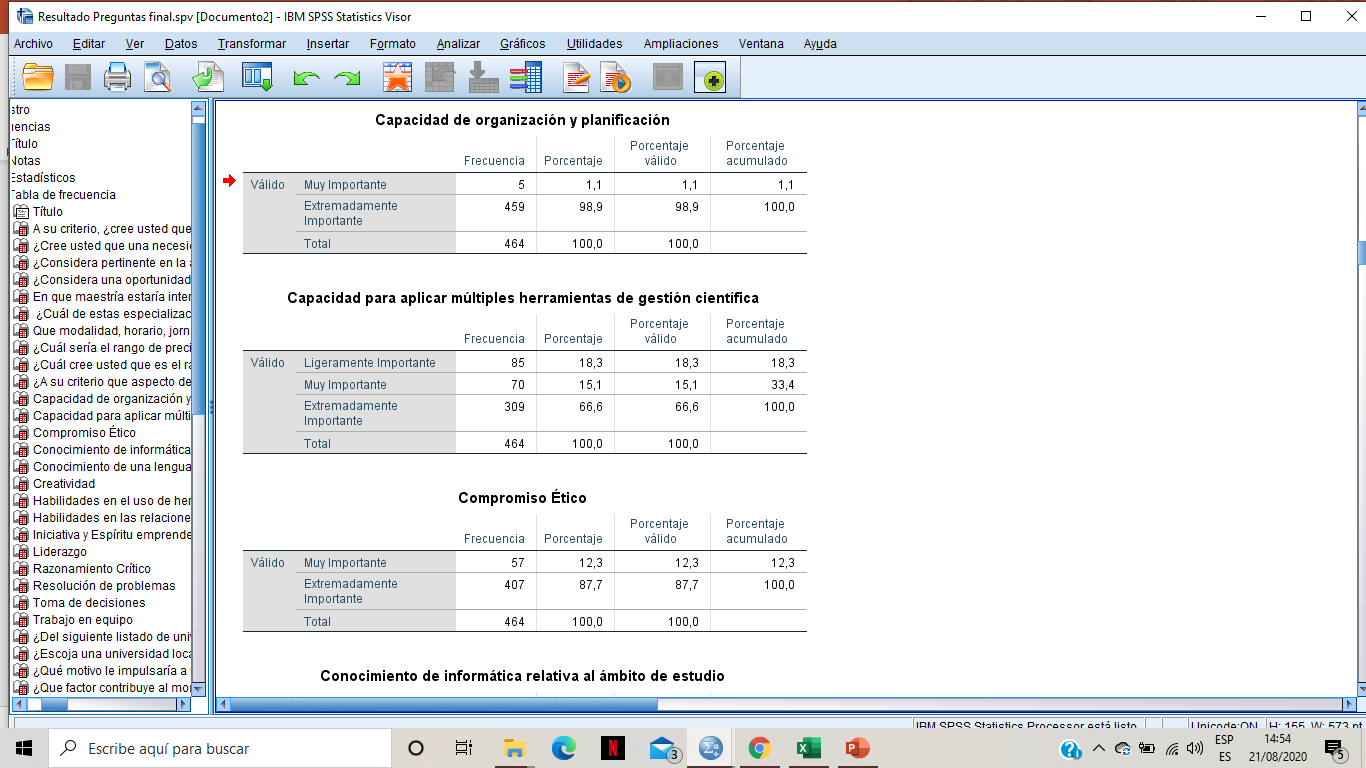 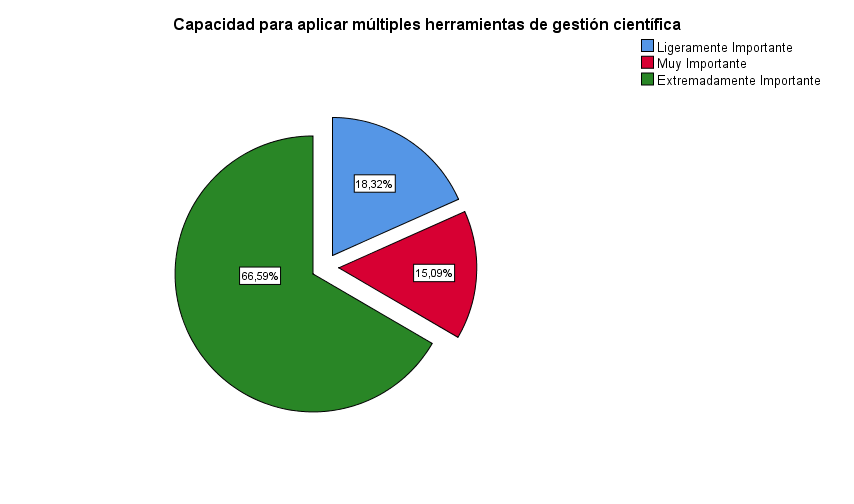 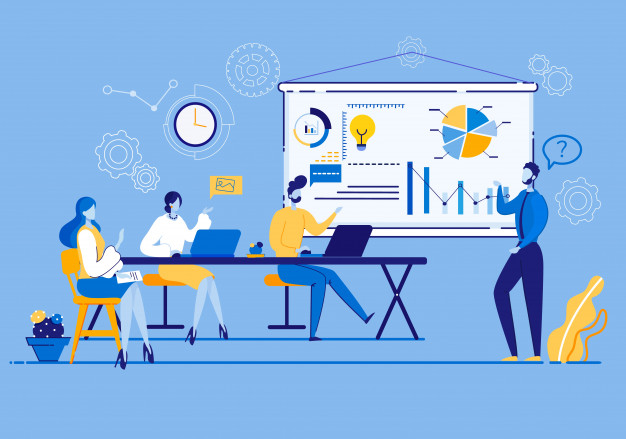 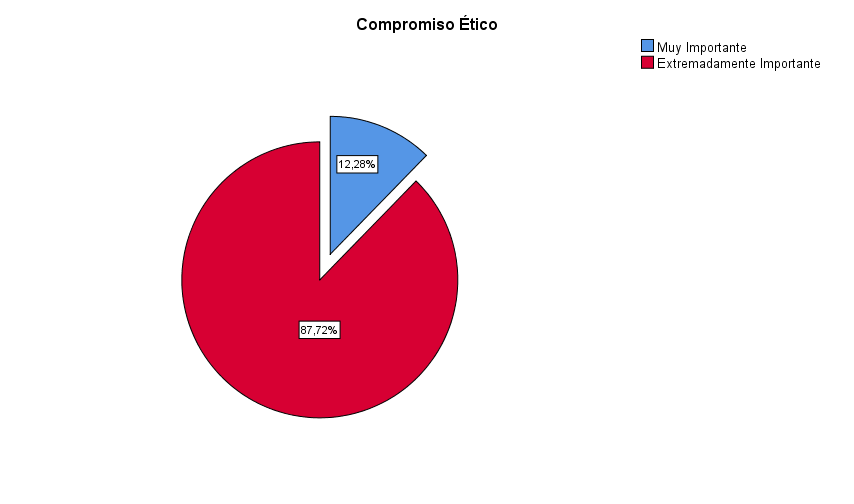 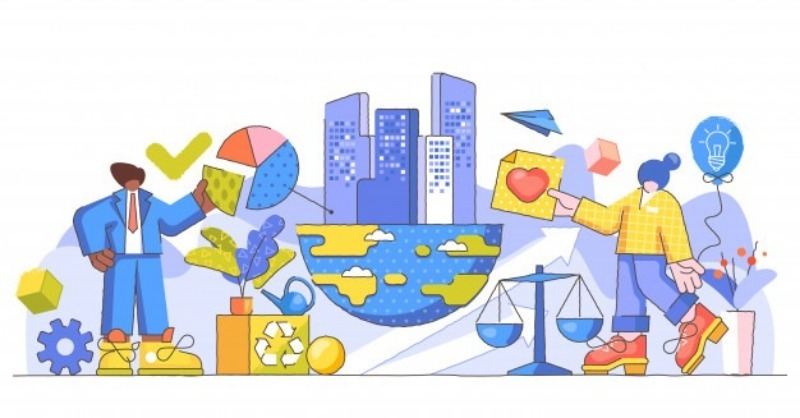 EmpleabilidadCompetencias transversales
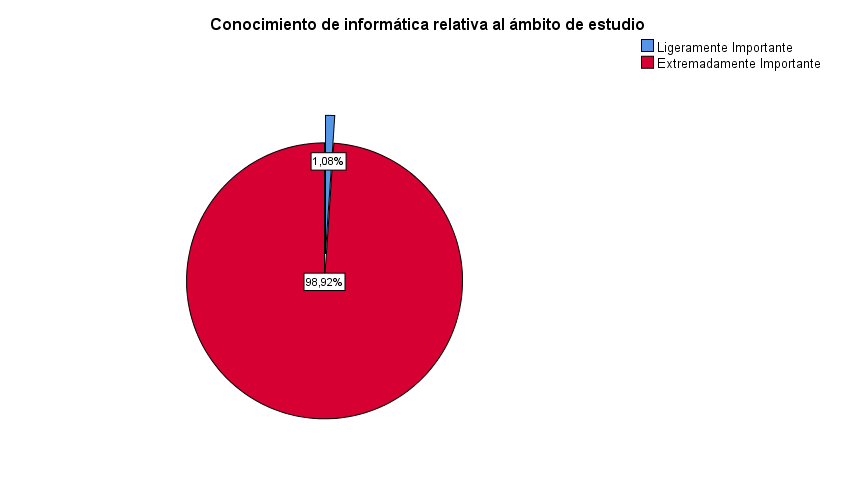 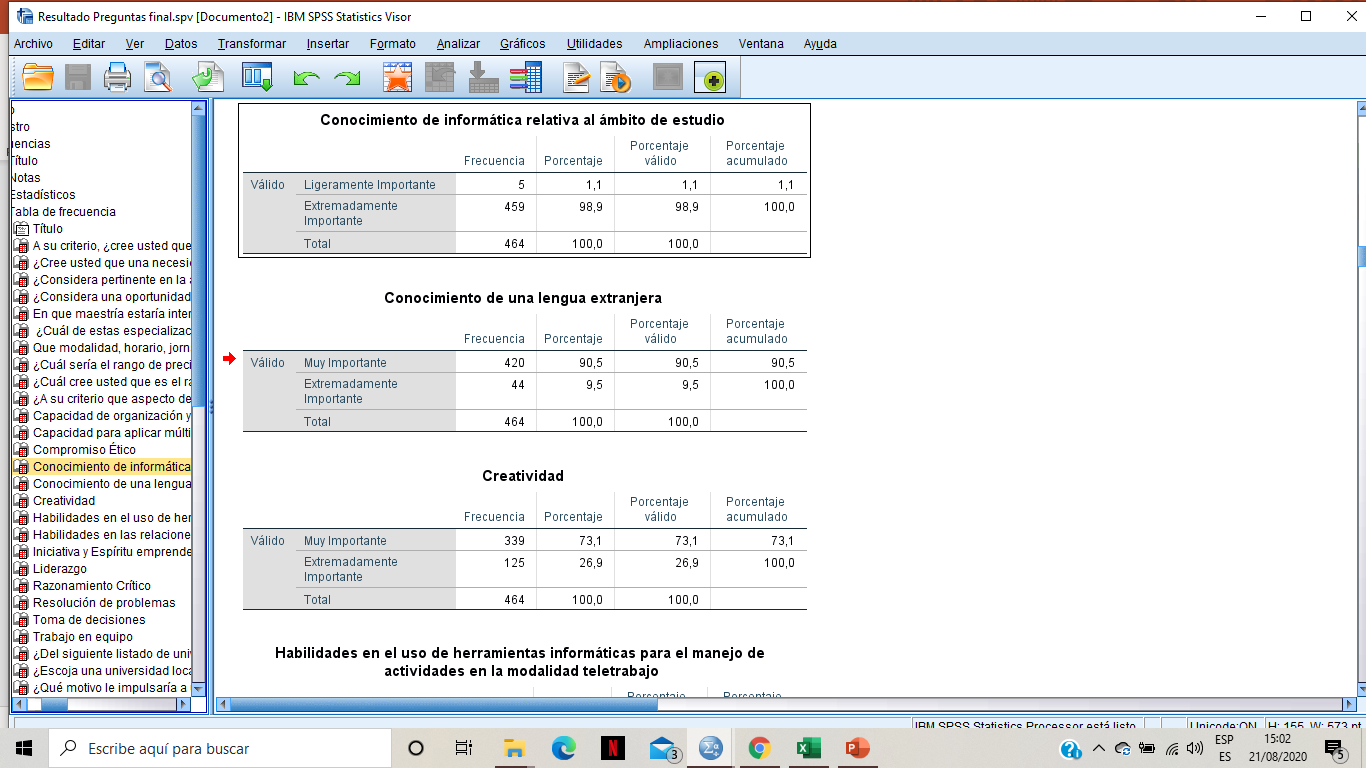 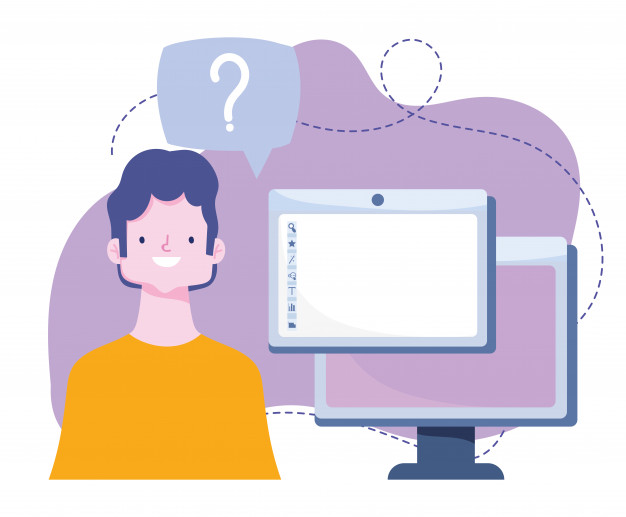 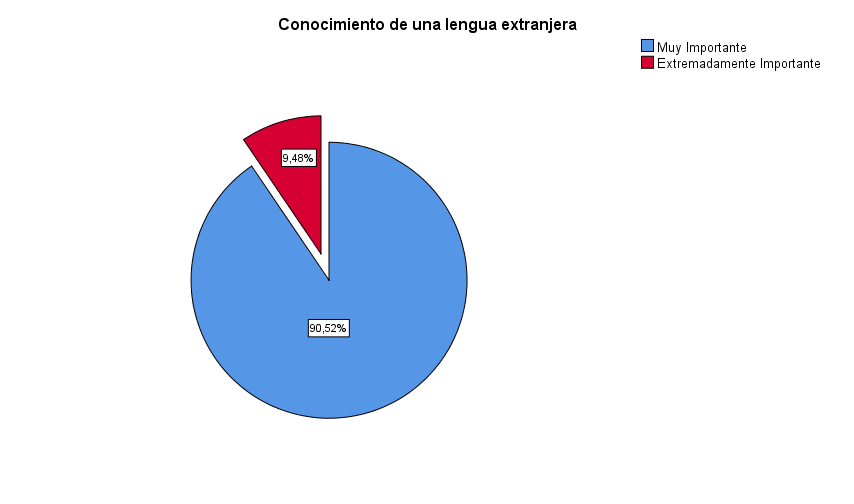 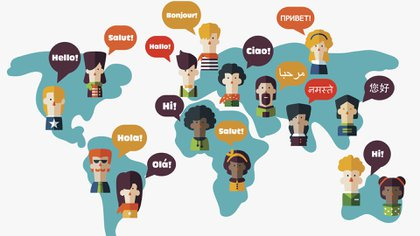 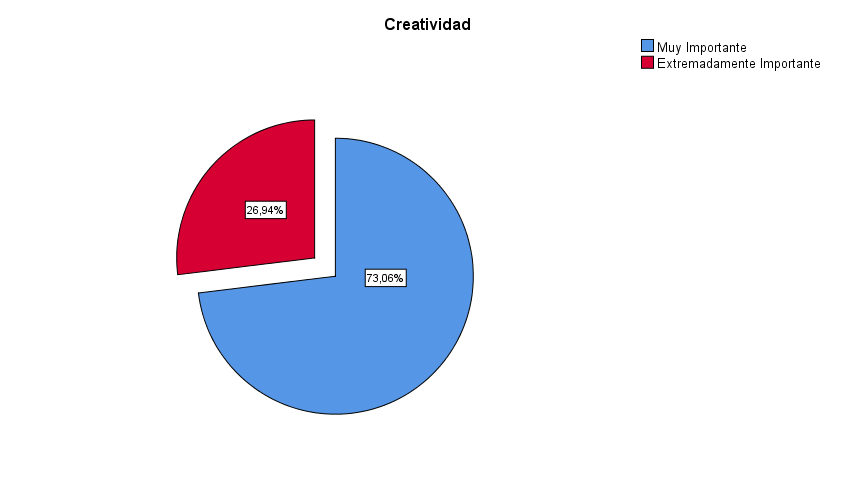 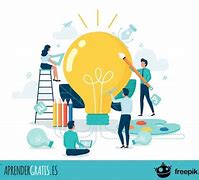 EmpleabilidadCompetencias transversales
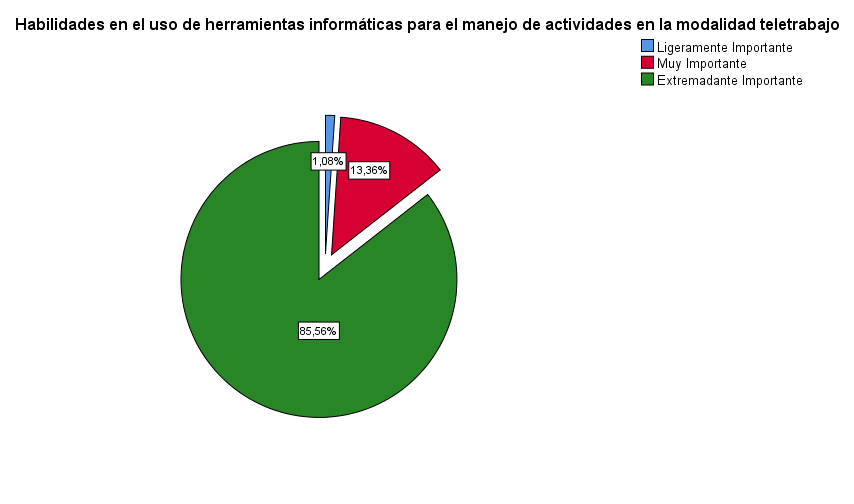 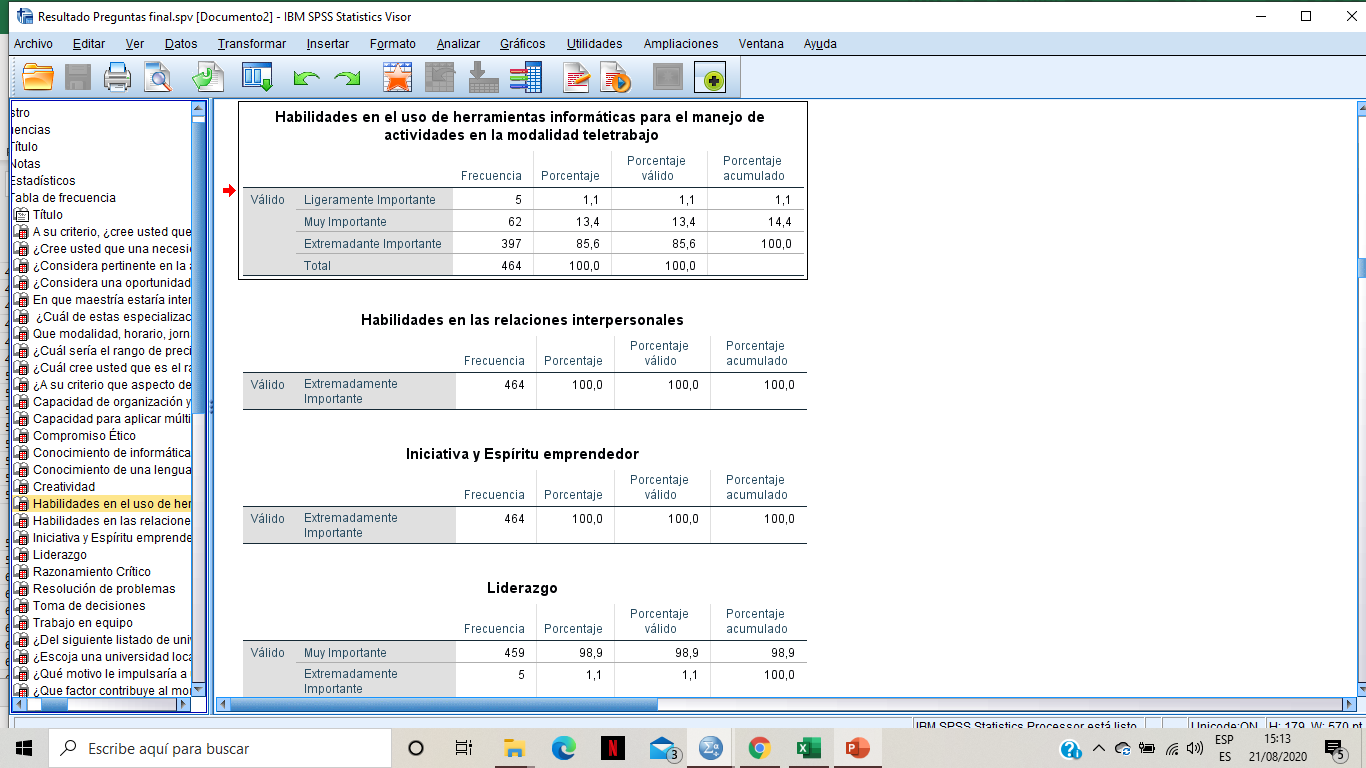 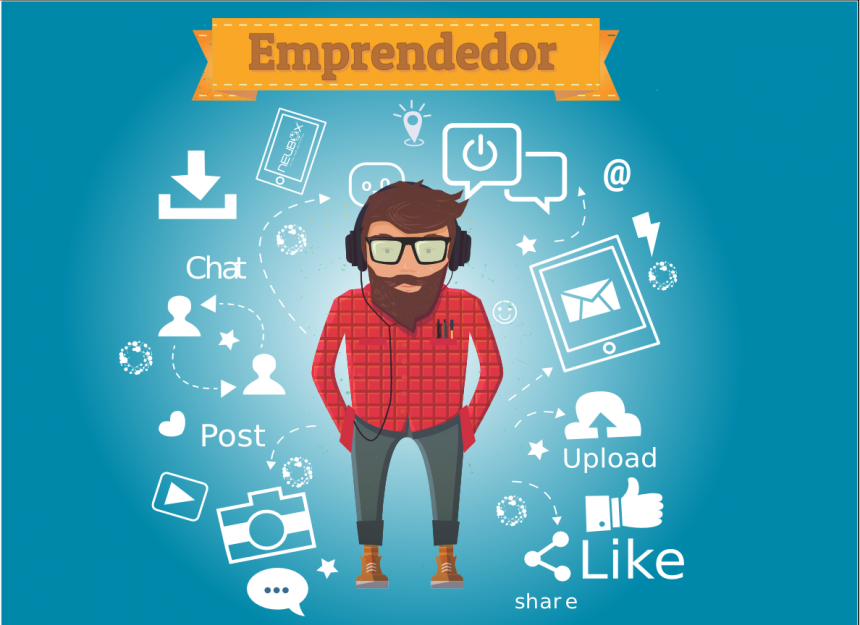 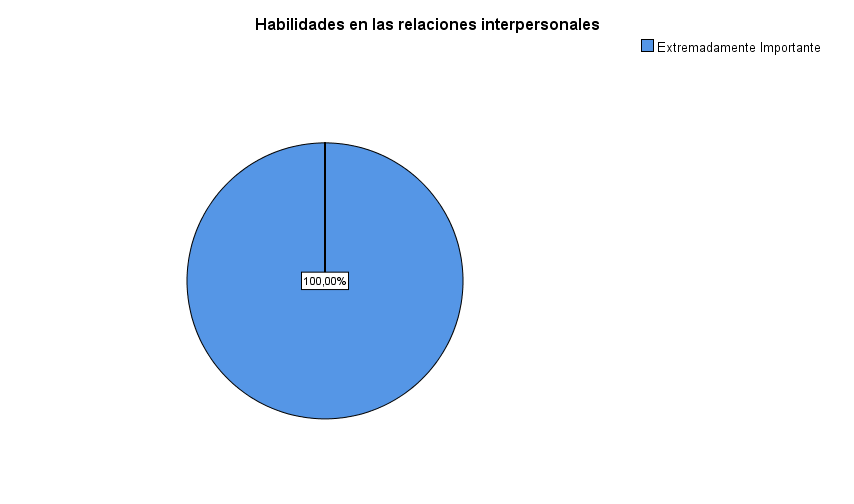 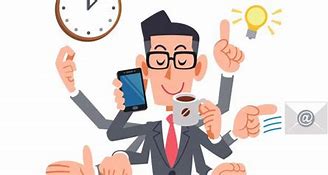 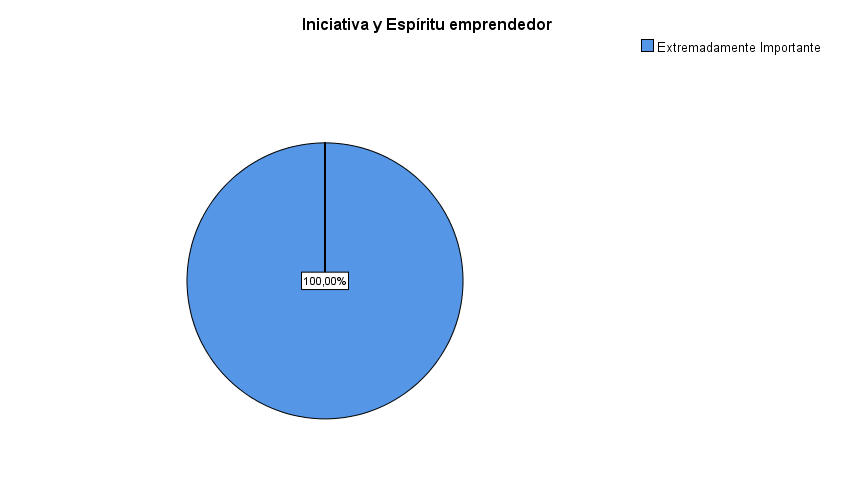 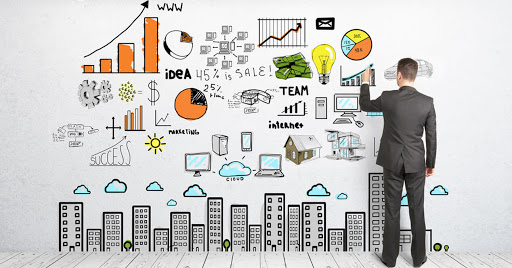 EmpleabilidadCompetencias transversales
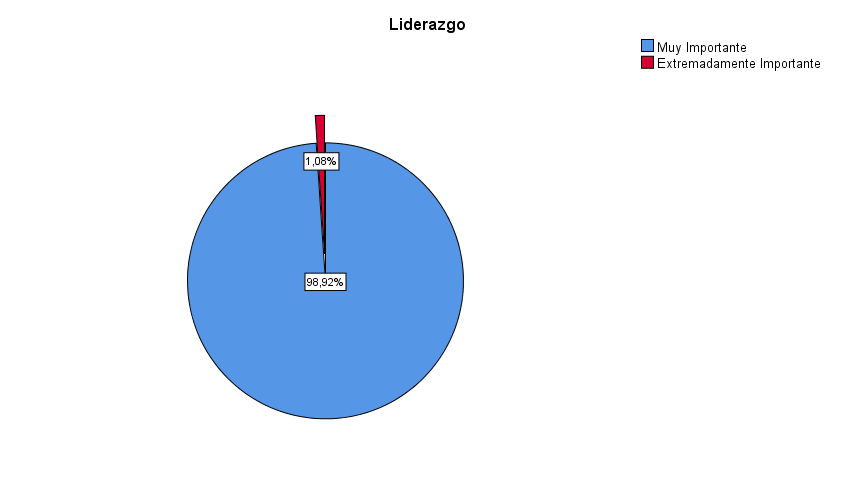 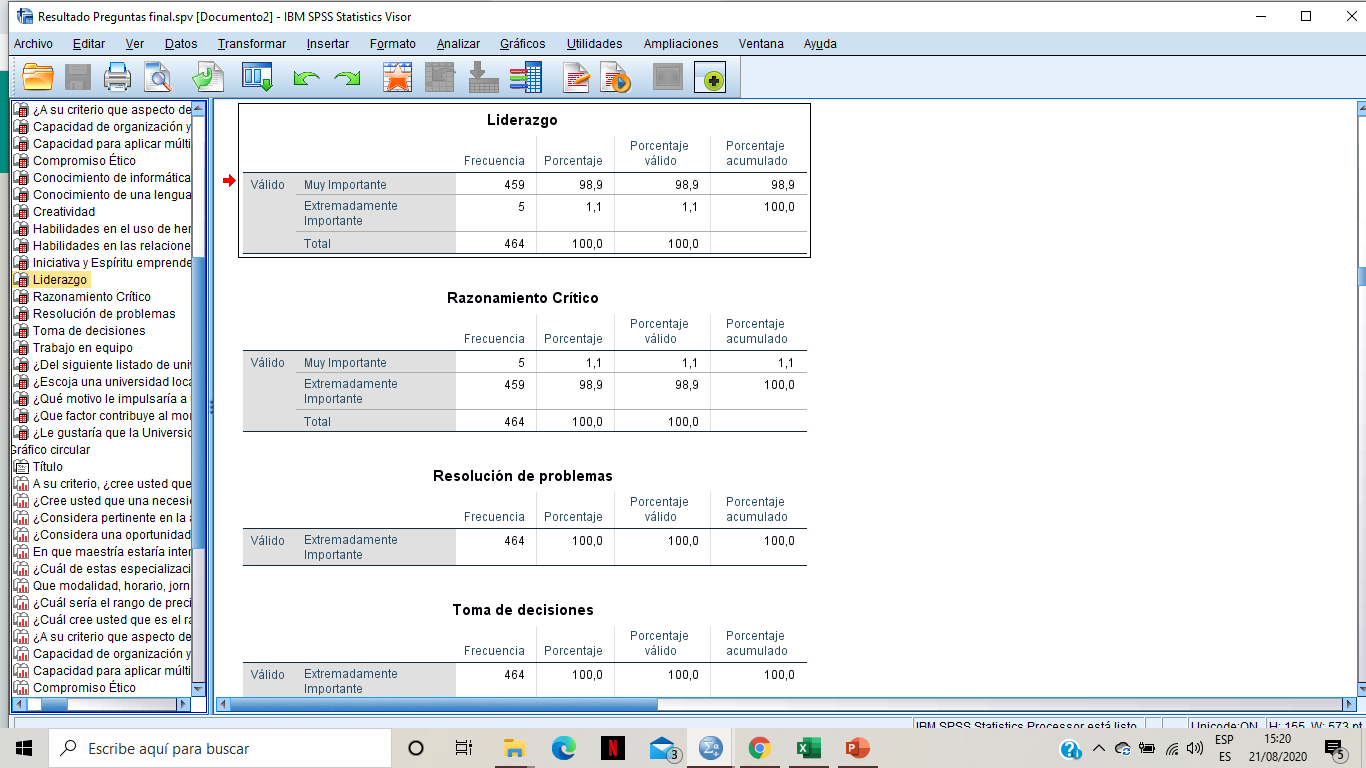 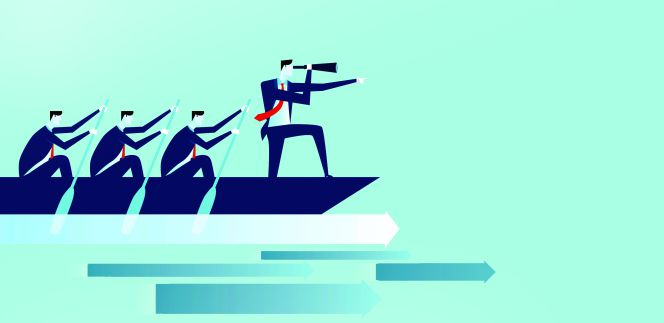 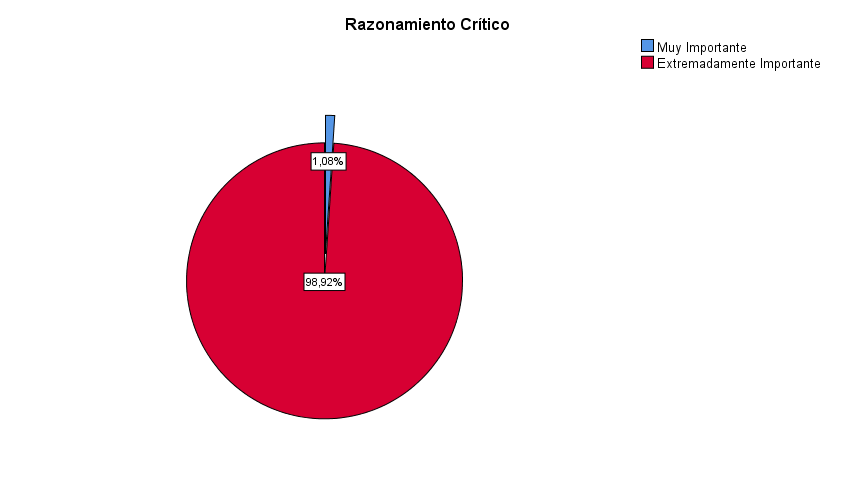 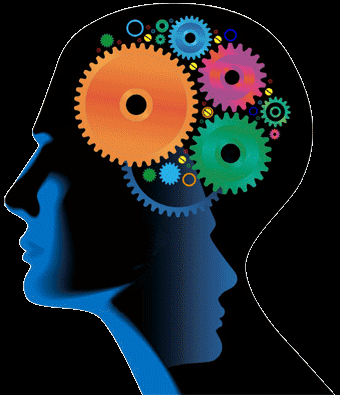 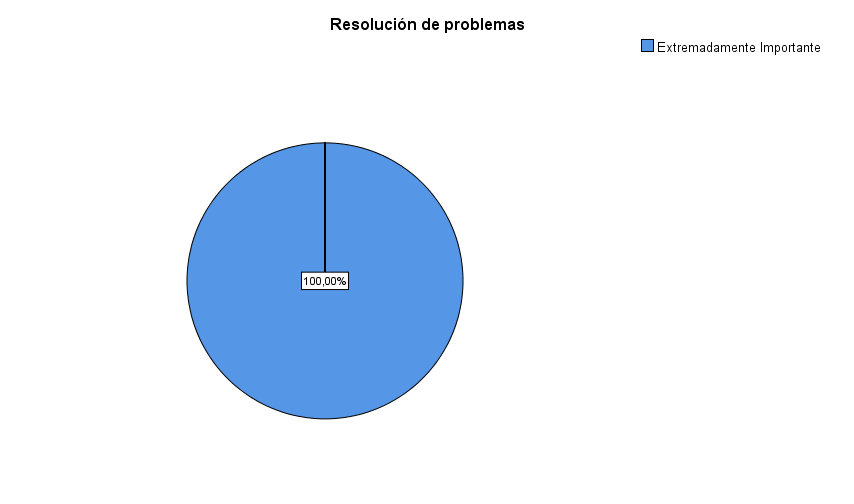 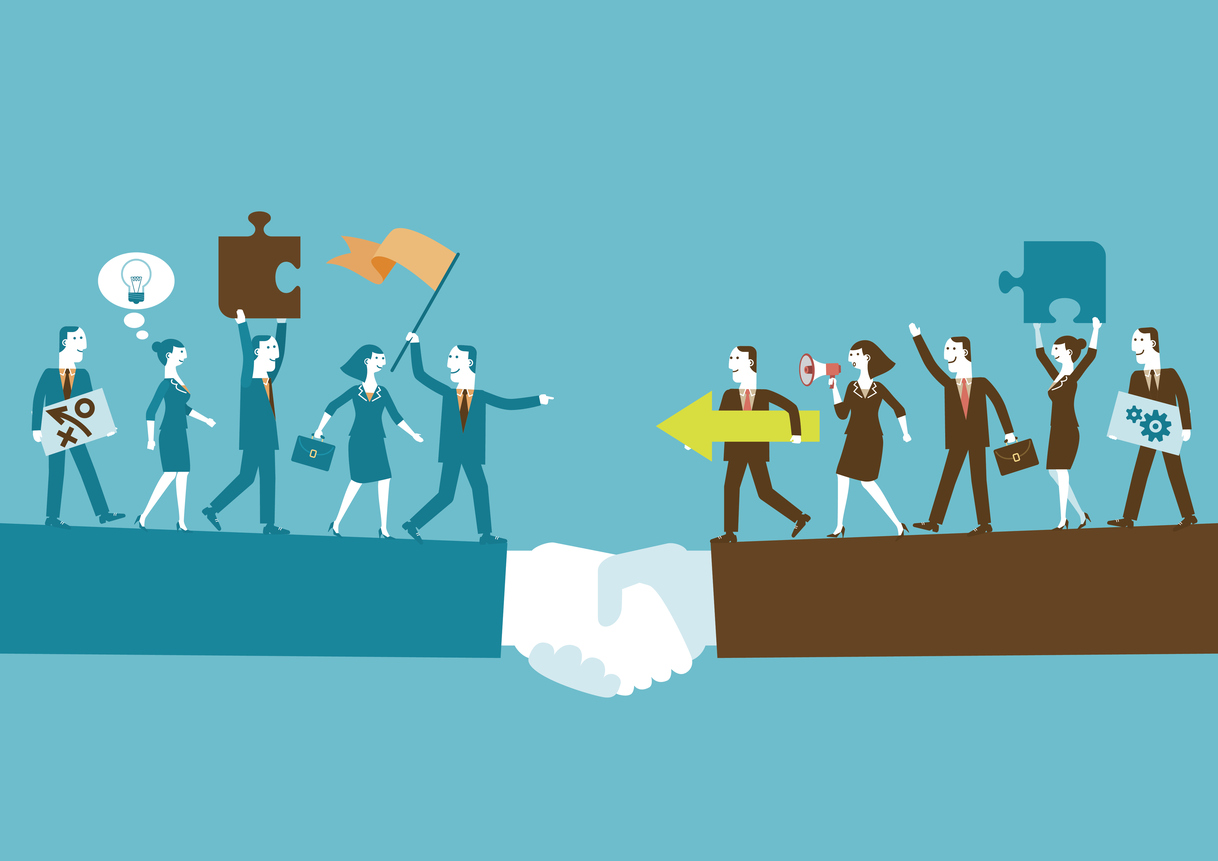 EmpleabilidadCompetencias transversales
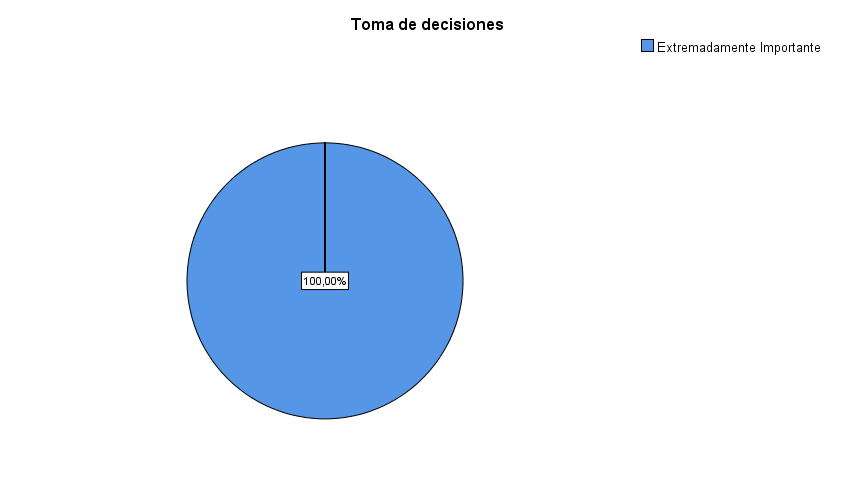 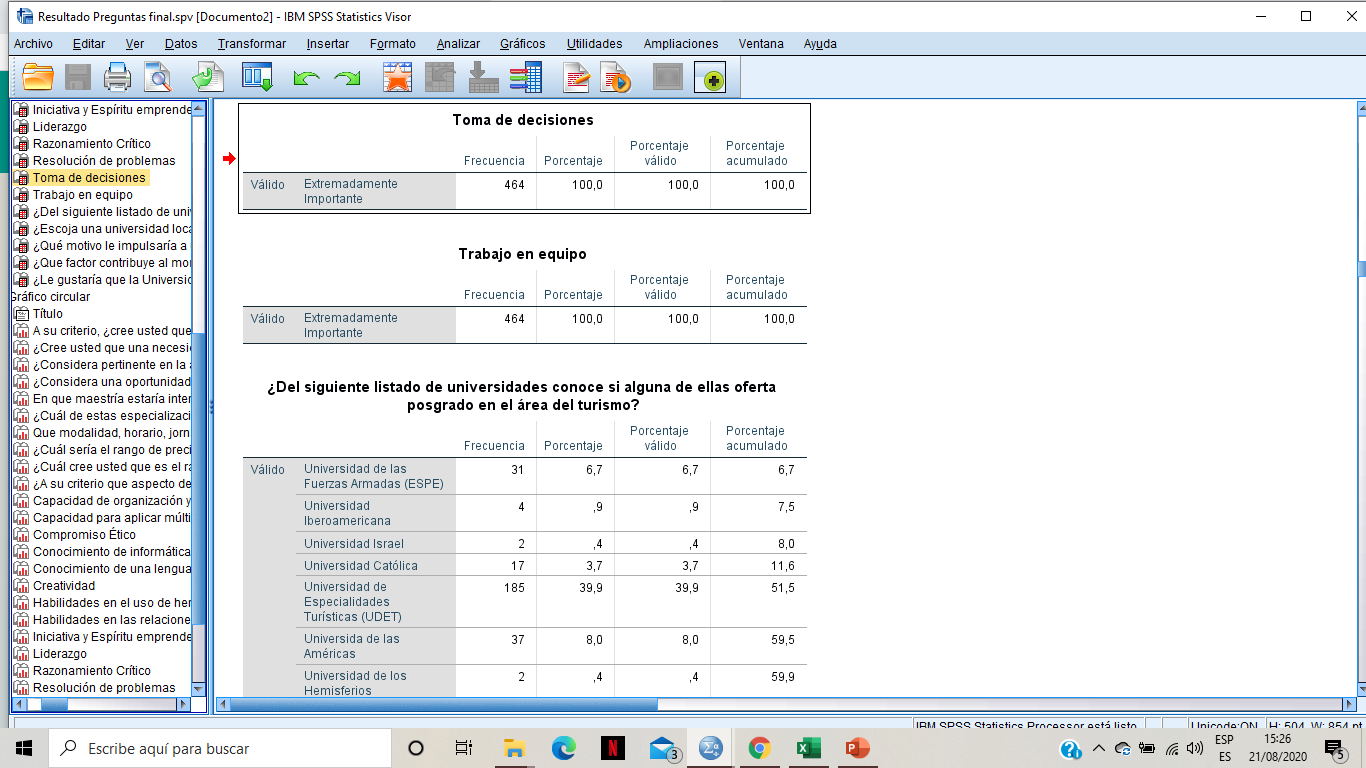 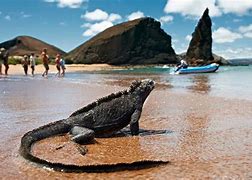 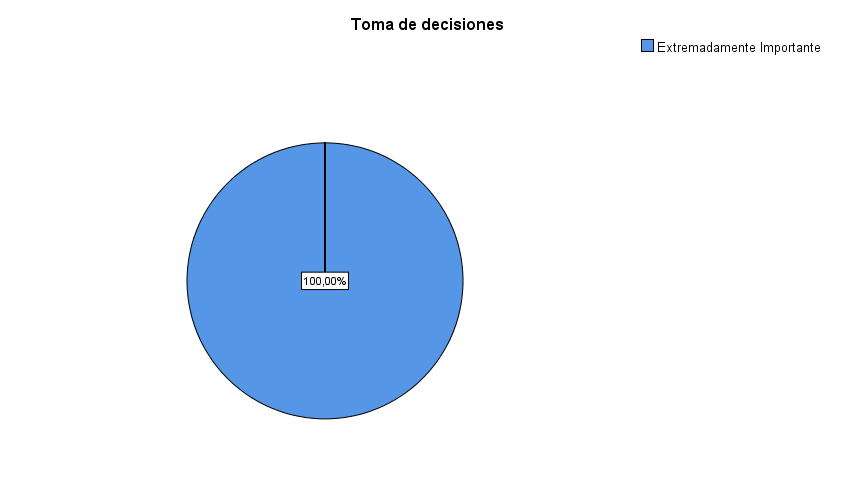 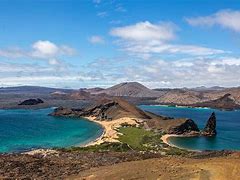 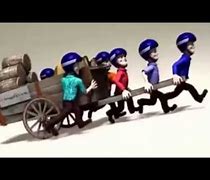 Oferta
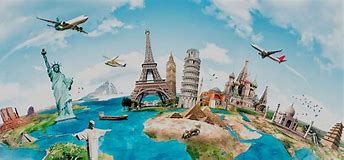 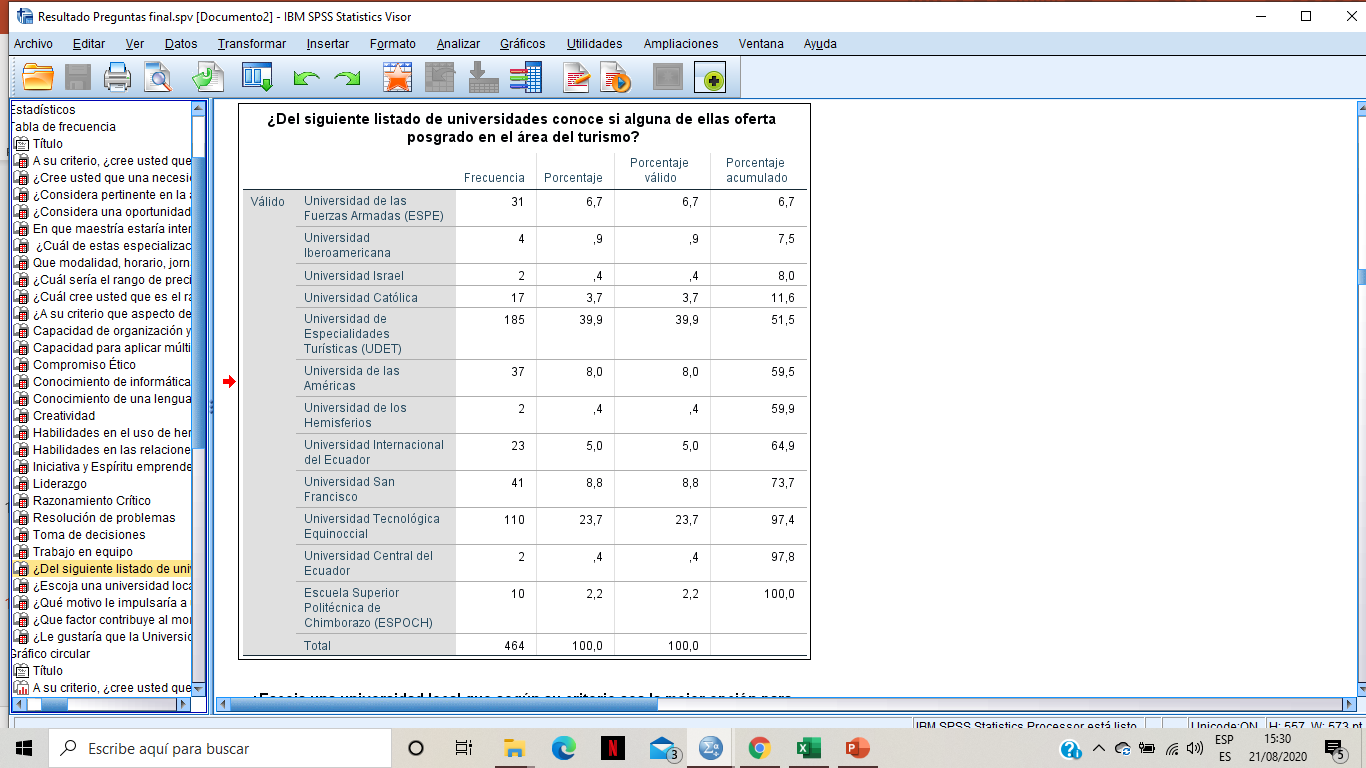 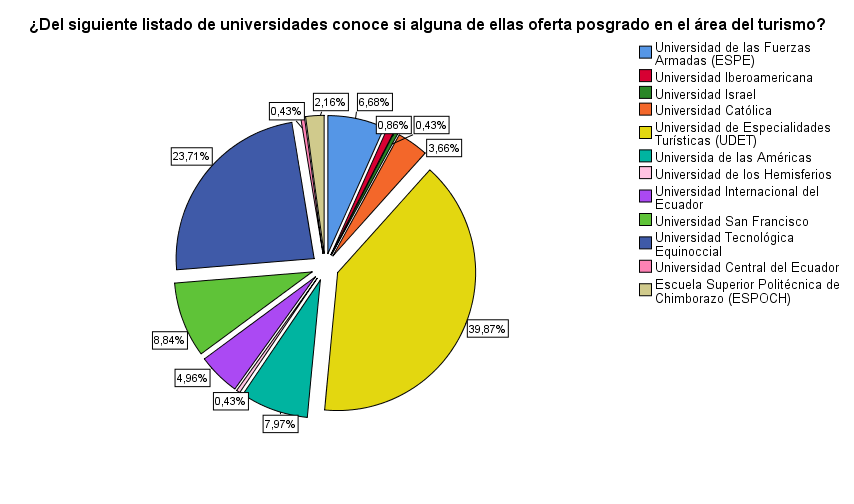 Propuesta
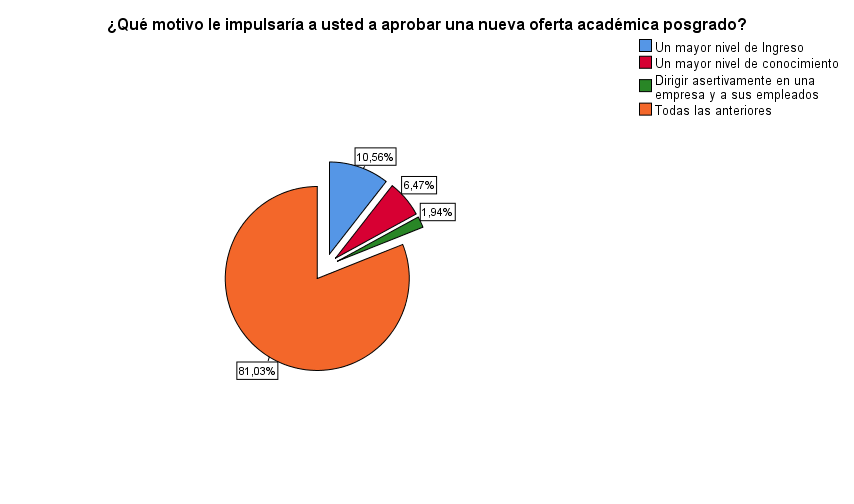 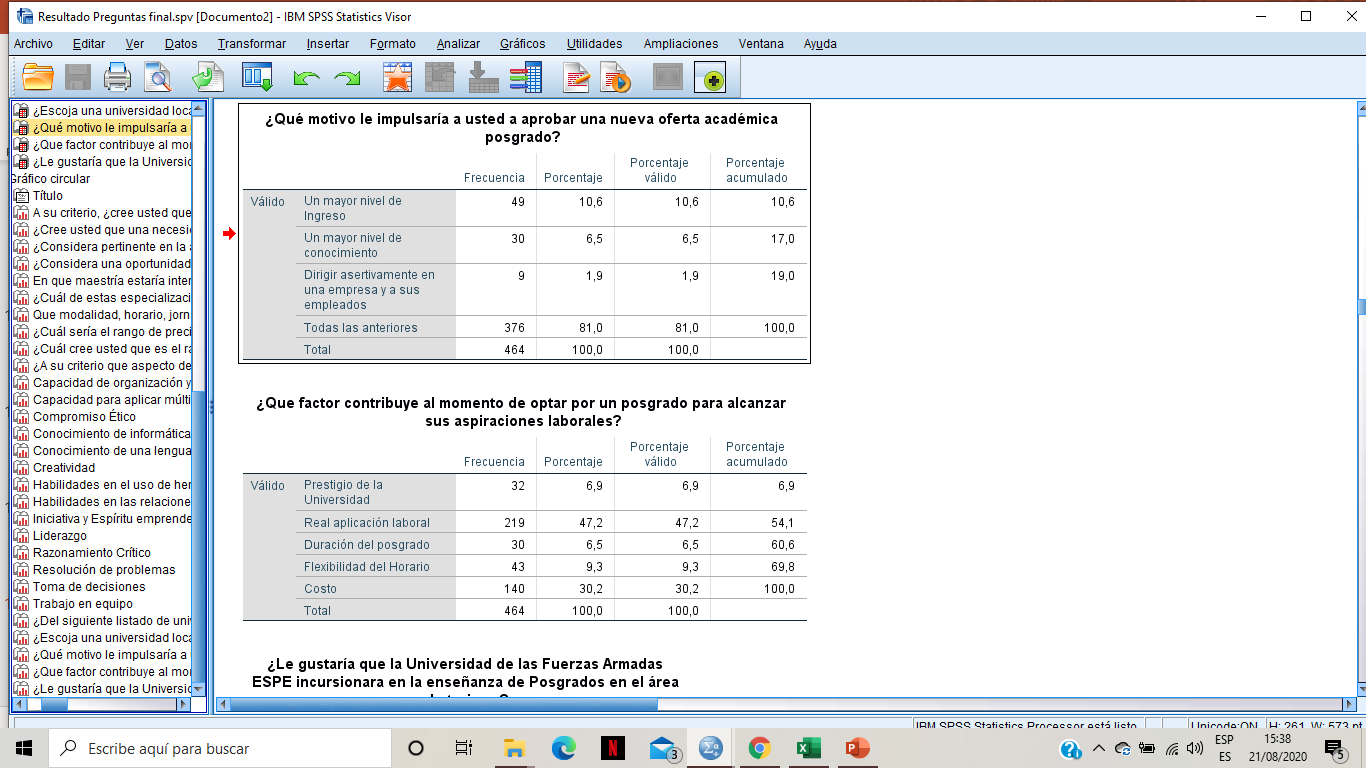 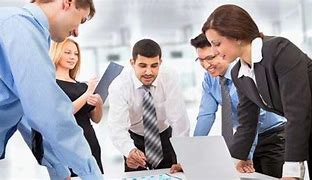 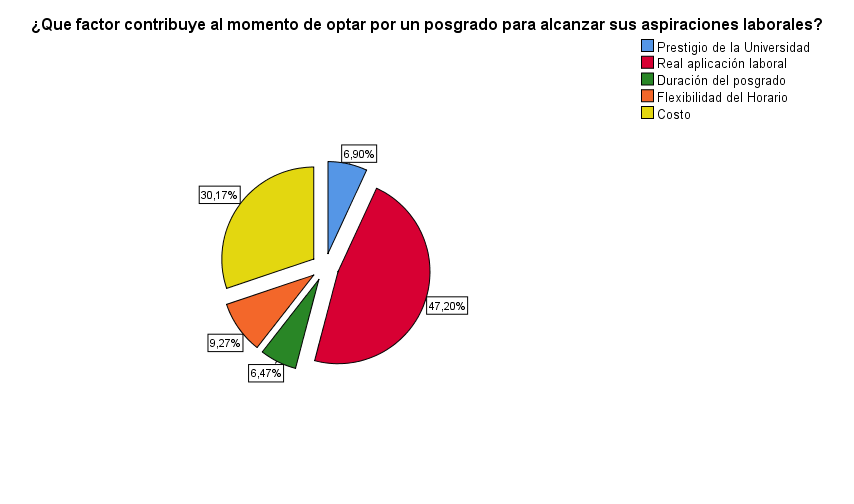 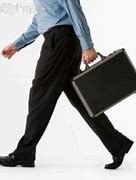 Propuesta
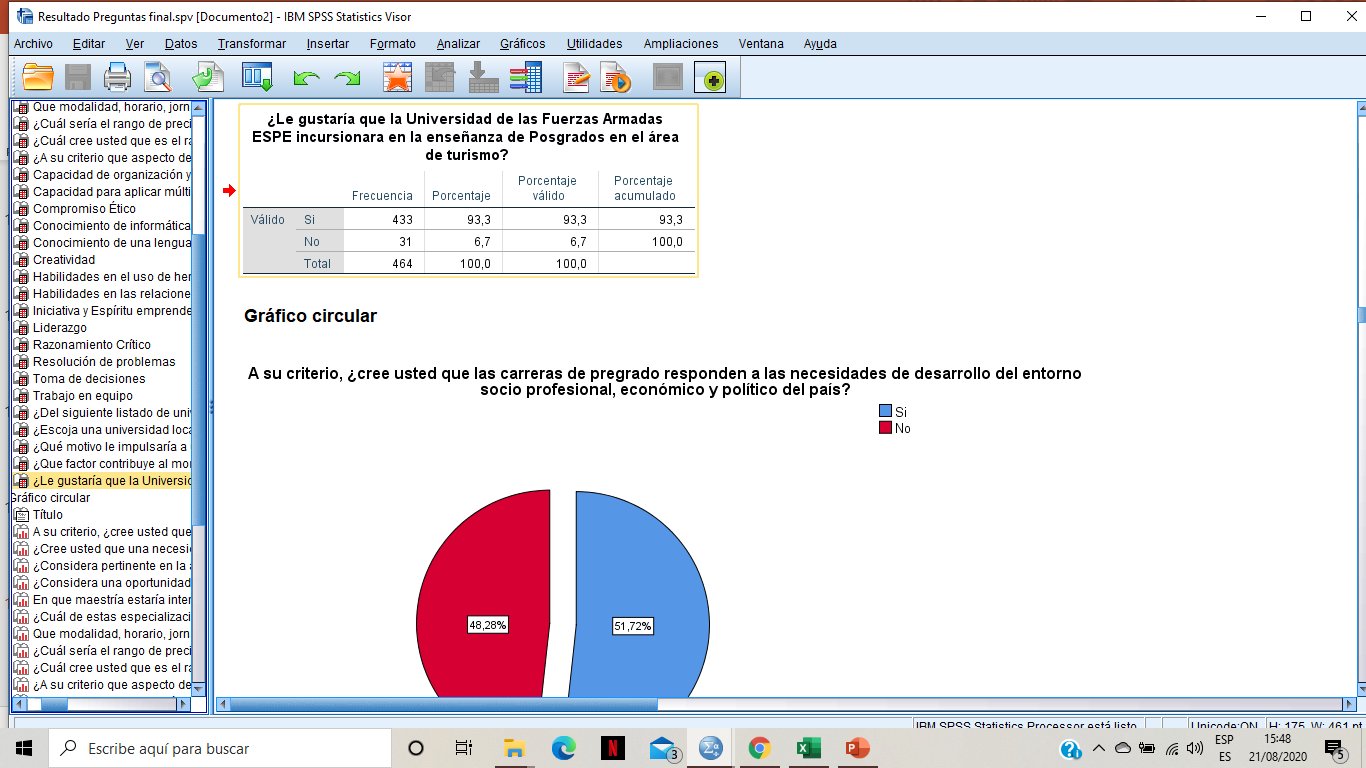 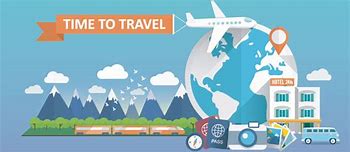 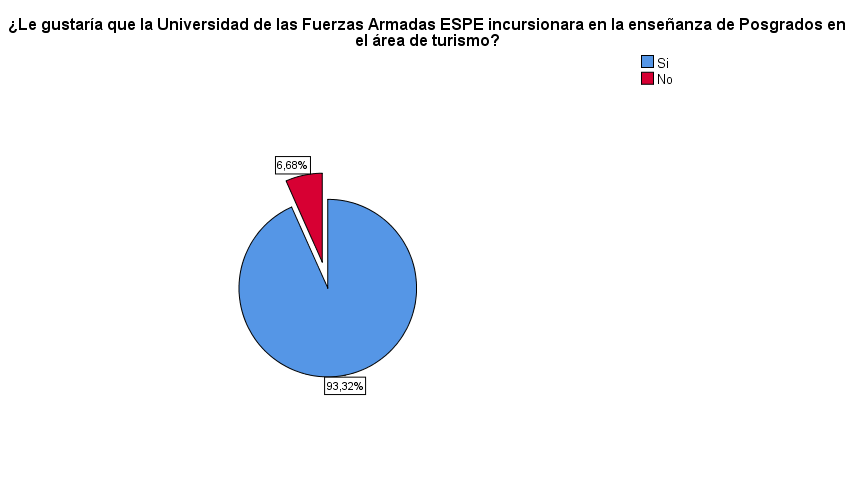 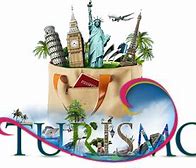 Capítulo 4Propuesta
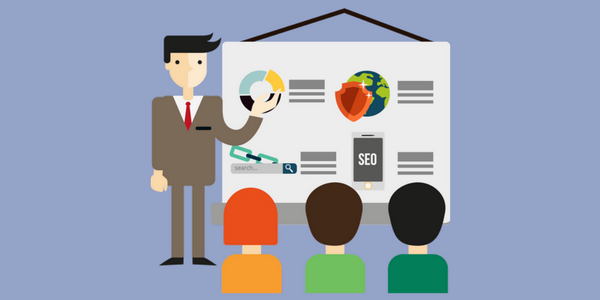 Asignaturas
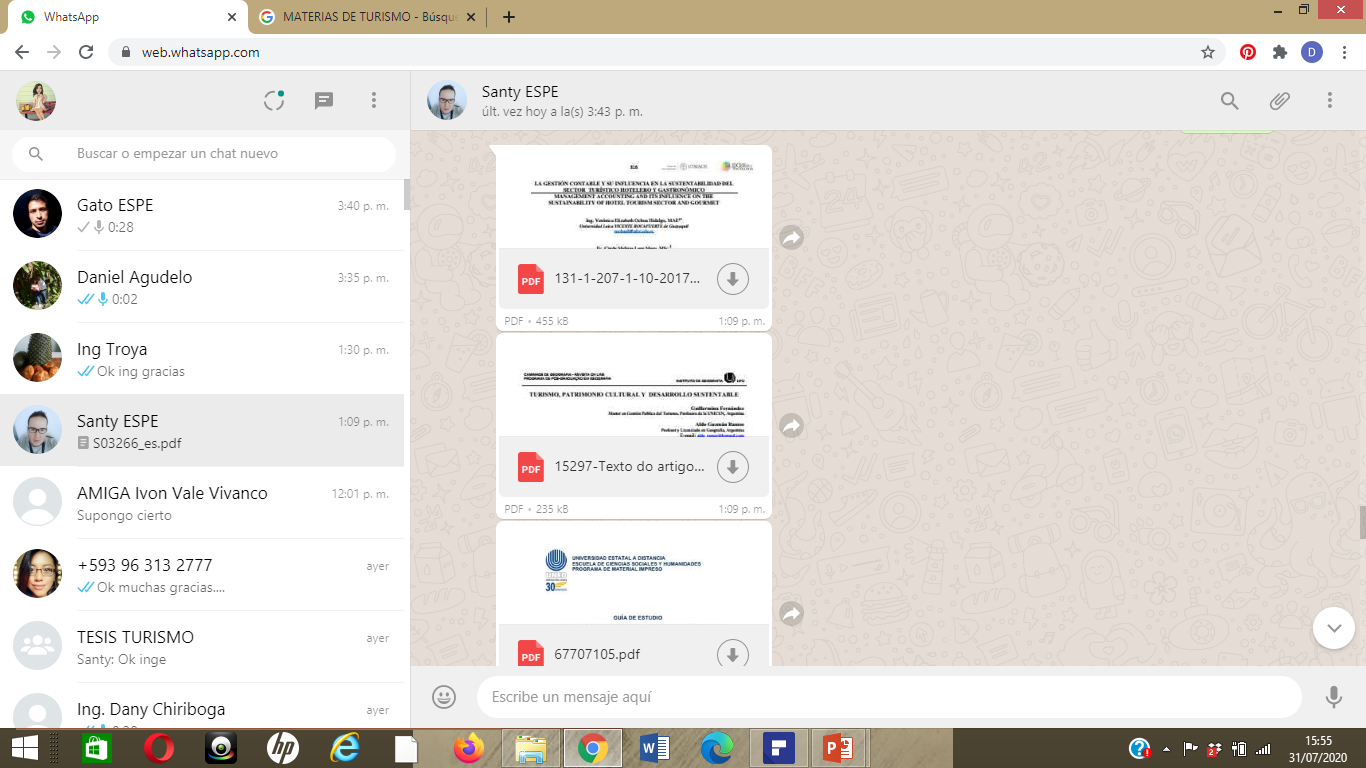 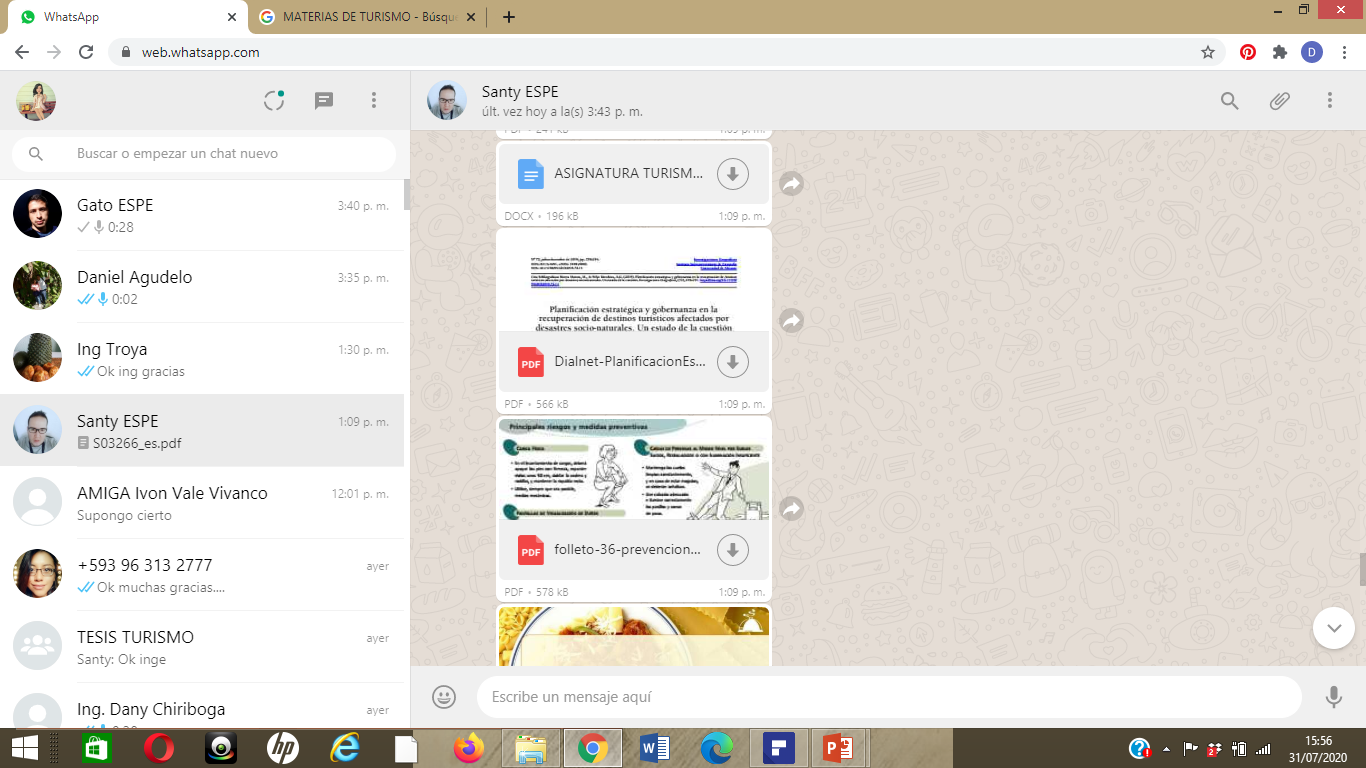 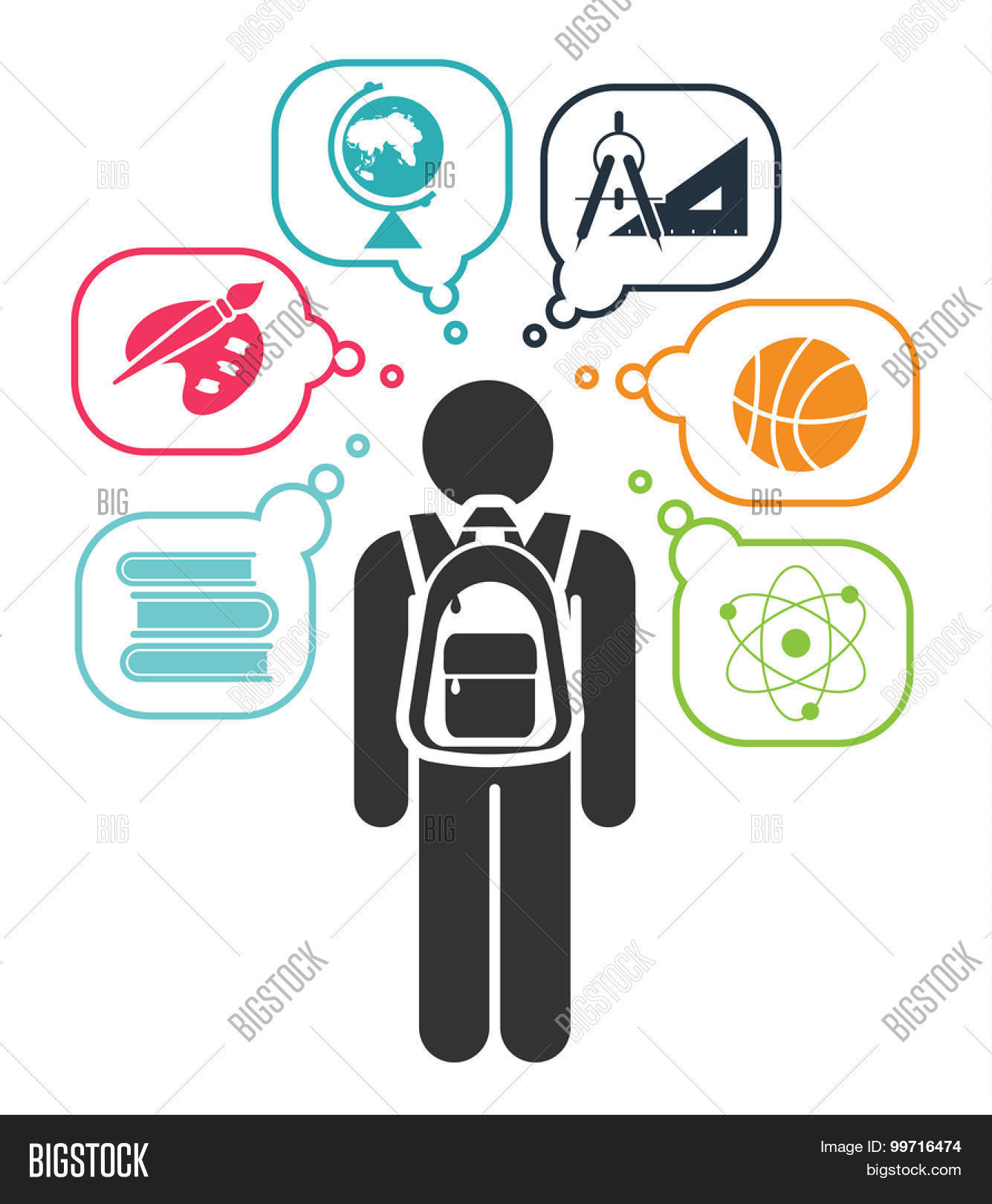 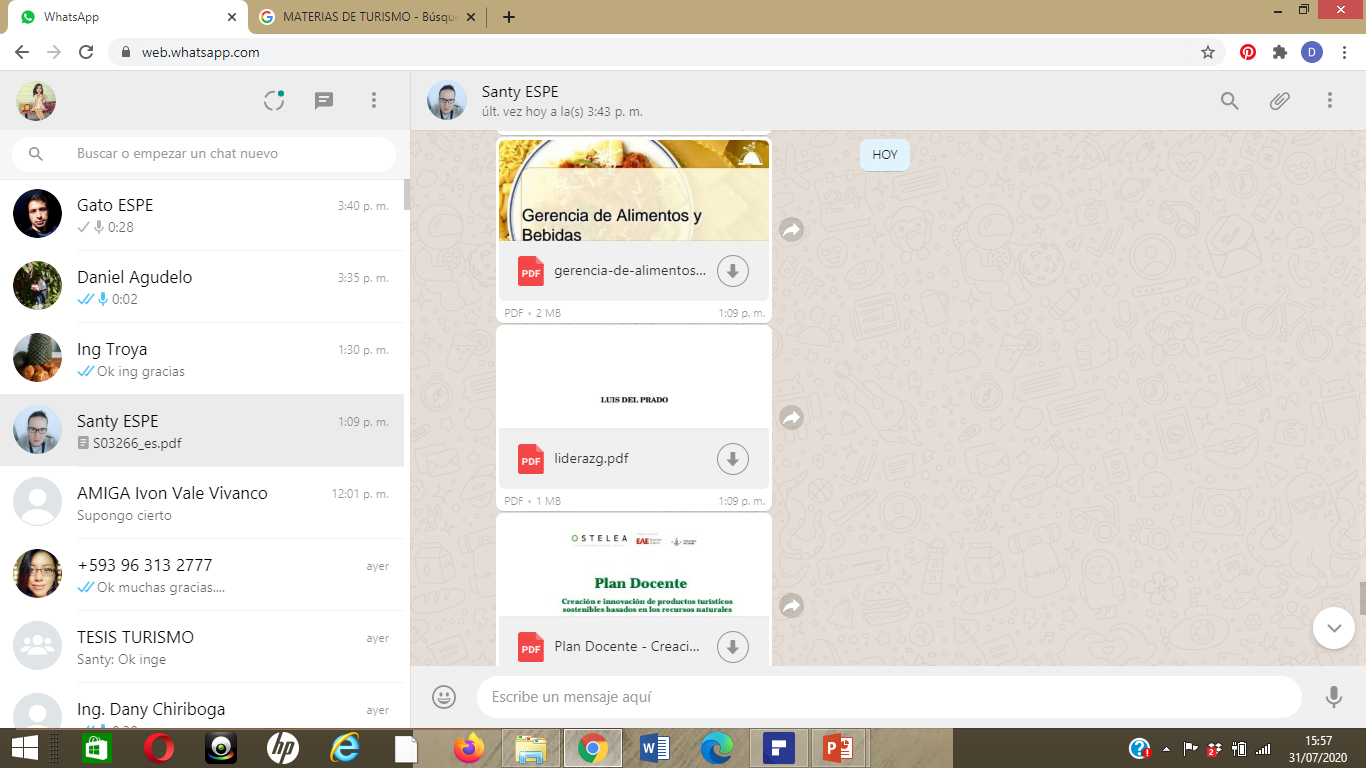 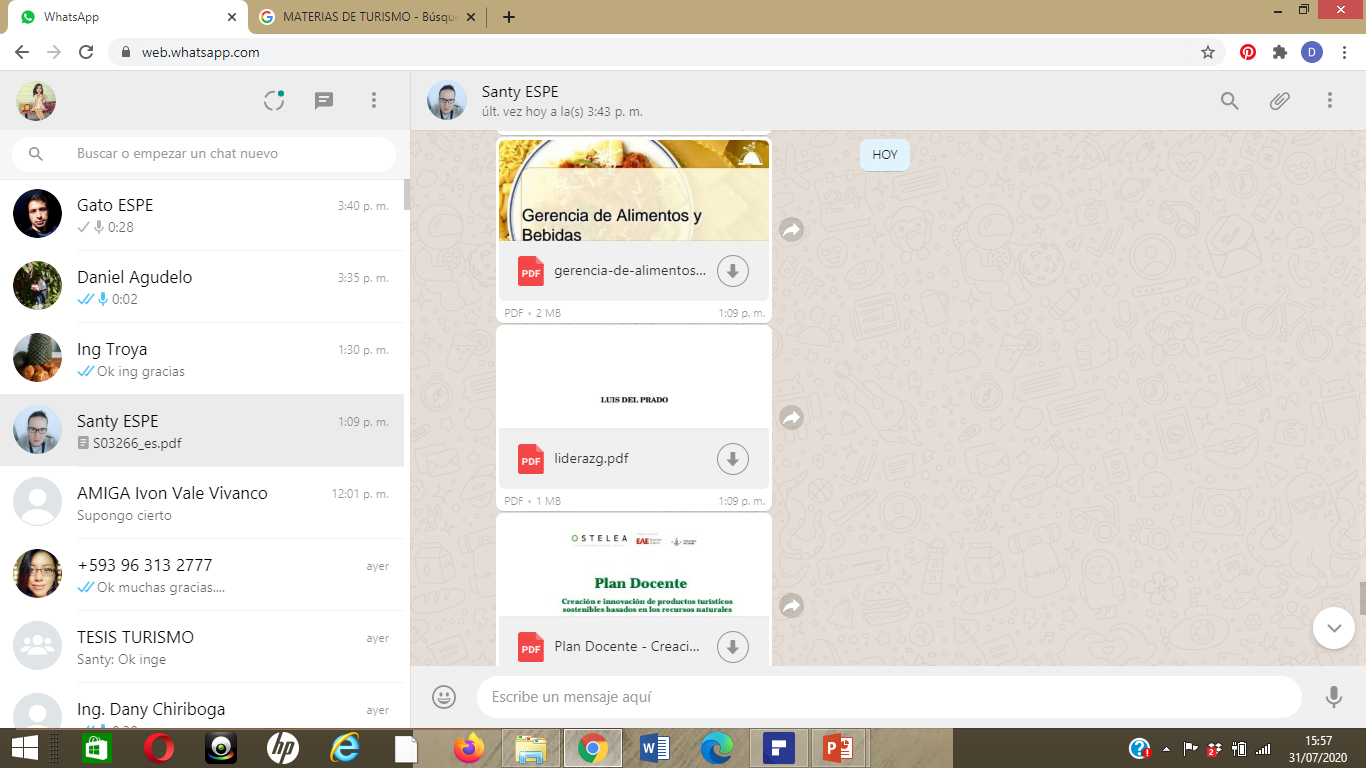 Análisis en tres ejes
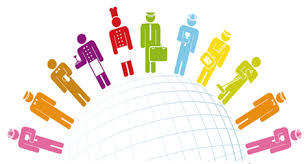 Malla Curricular
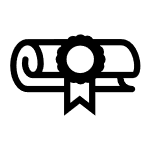 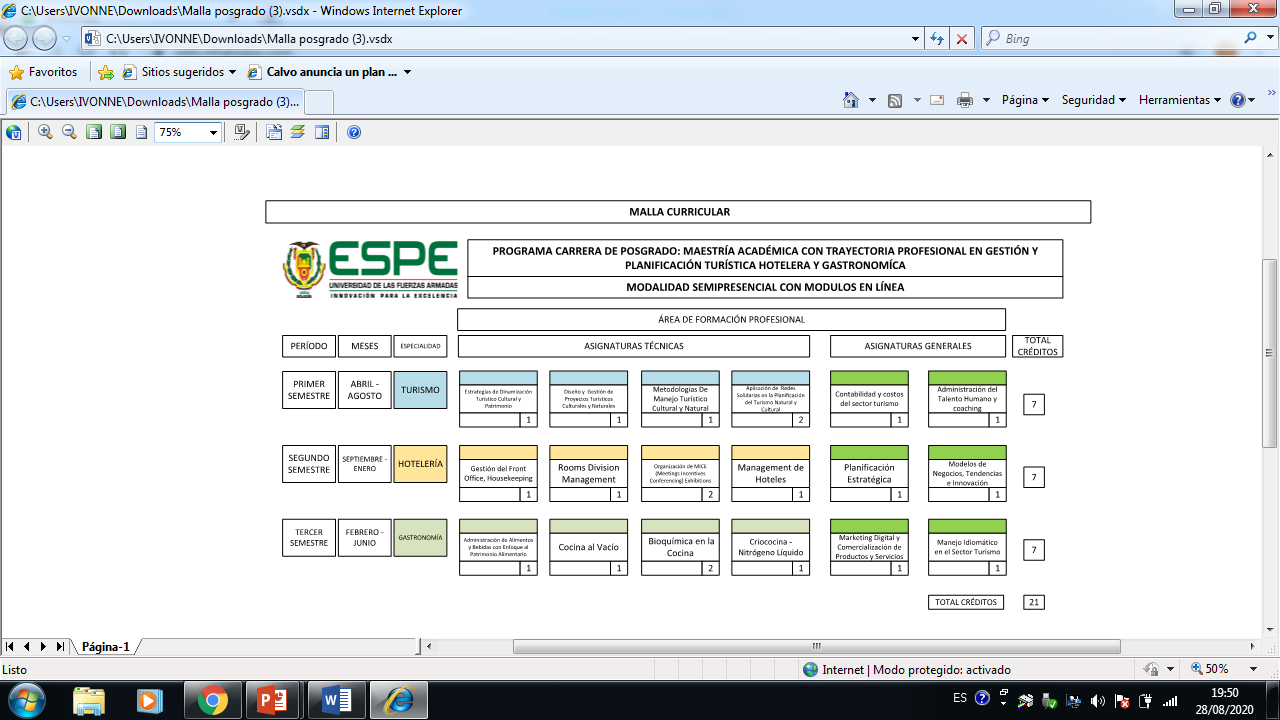 Brochure
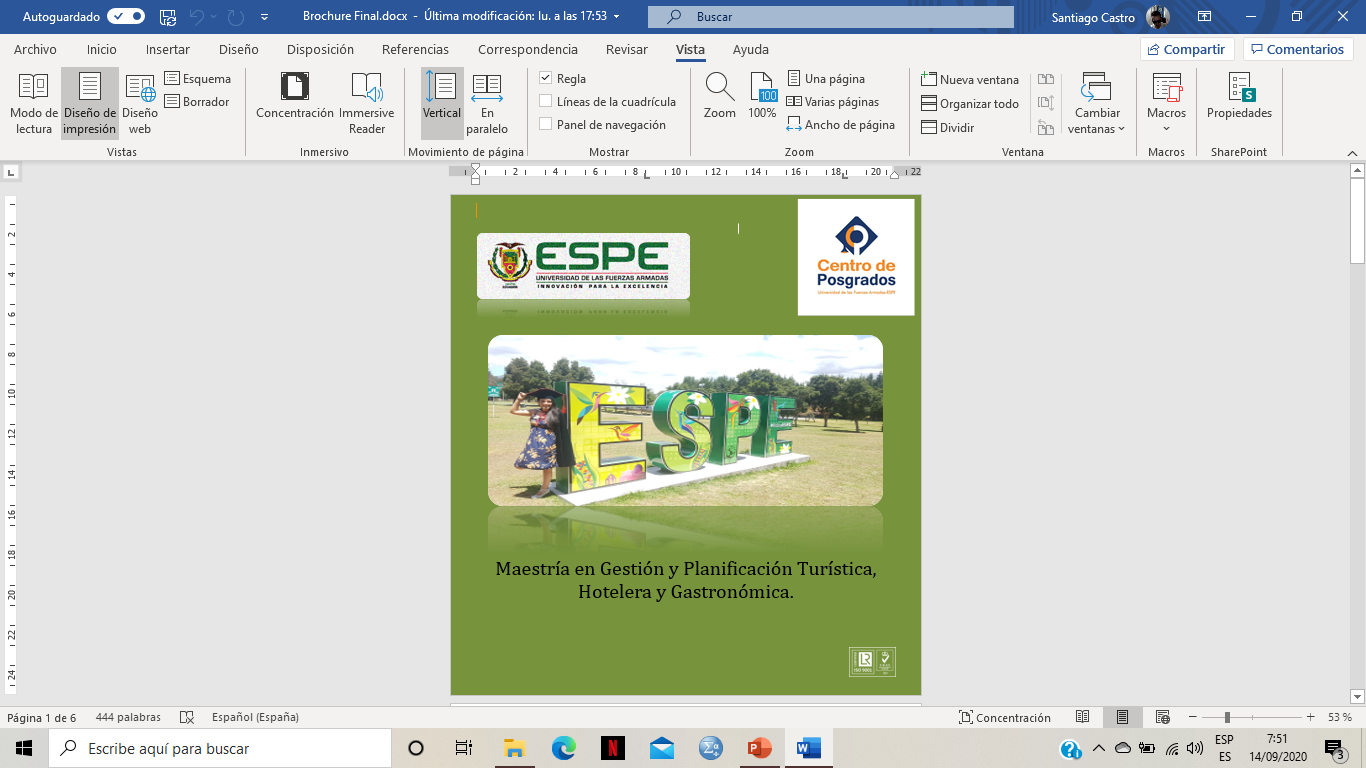 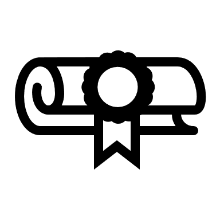 Conclusiones
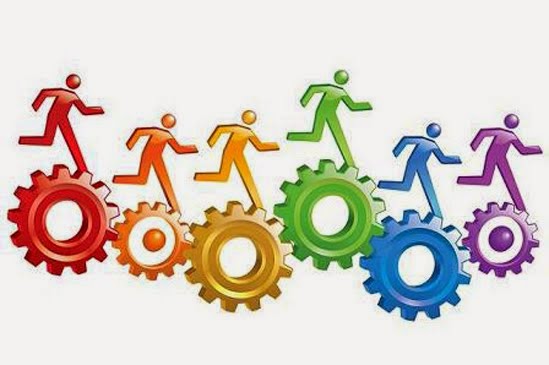 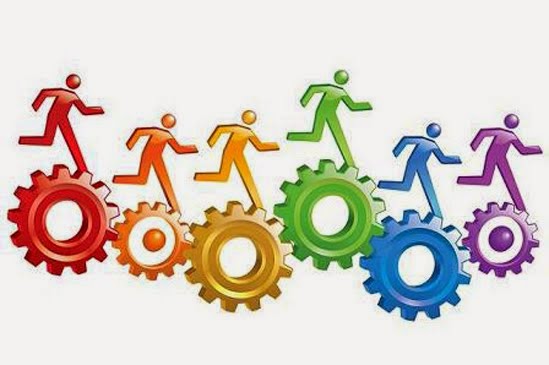 Recomendaciones
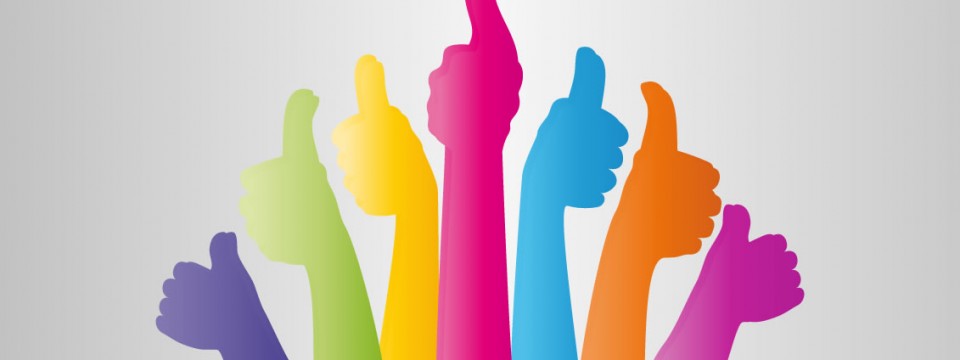 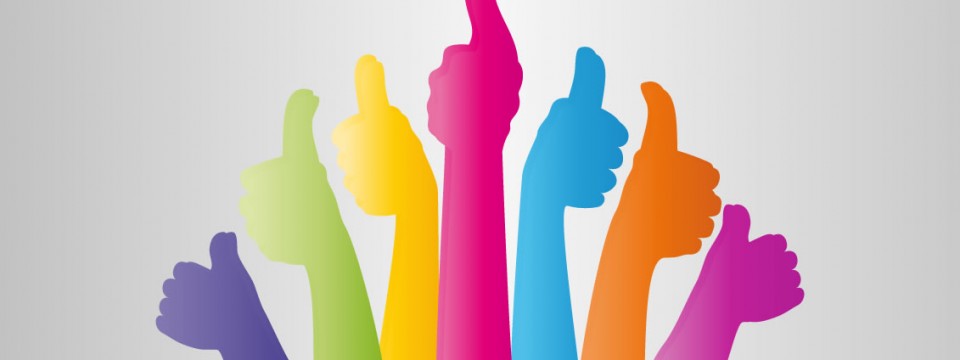 Conclusiones
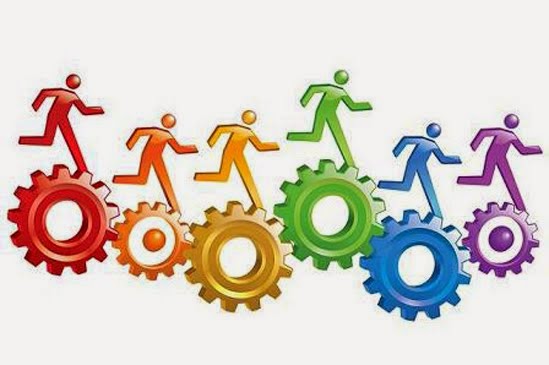 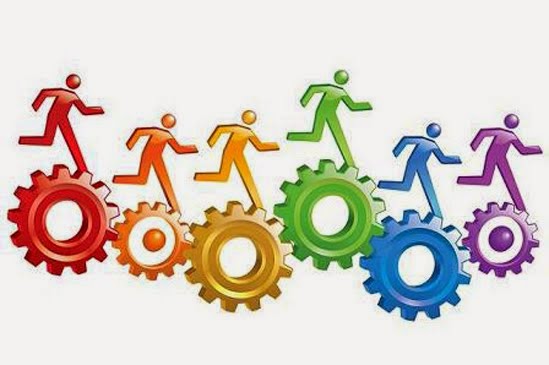 Recomendaciones
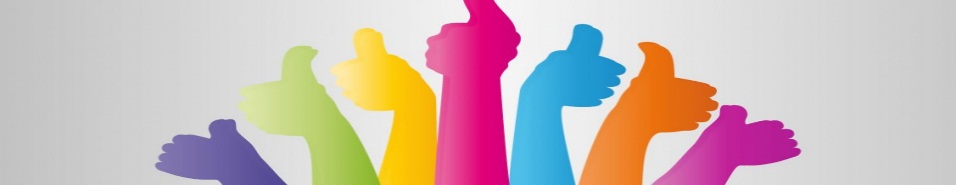 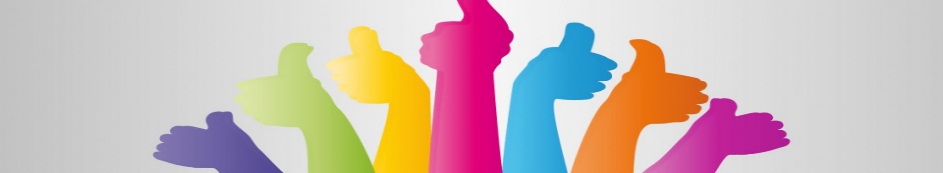 GRACIAS